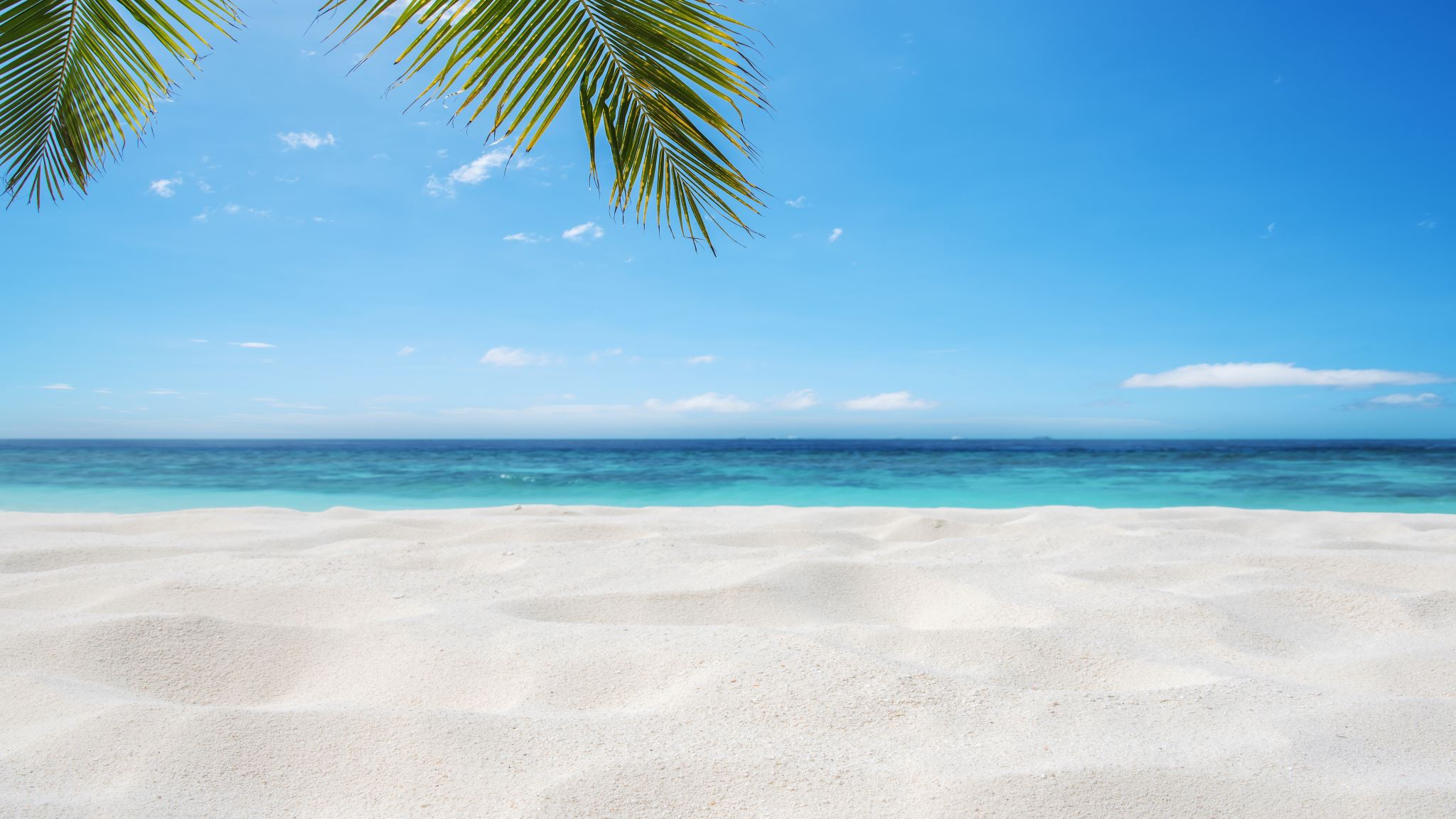 April 19 - 21
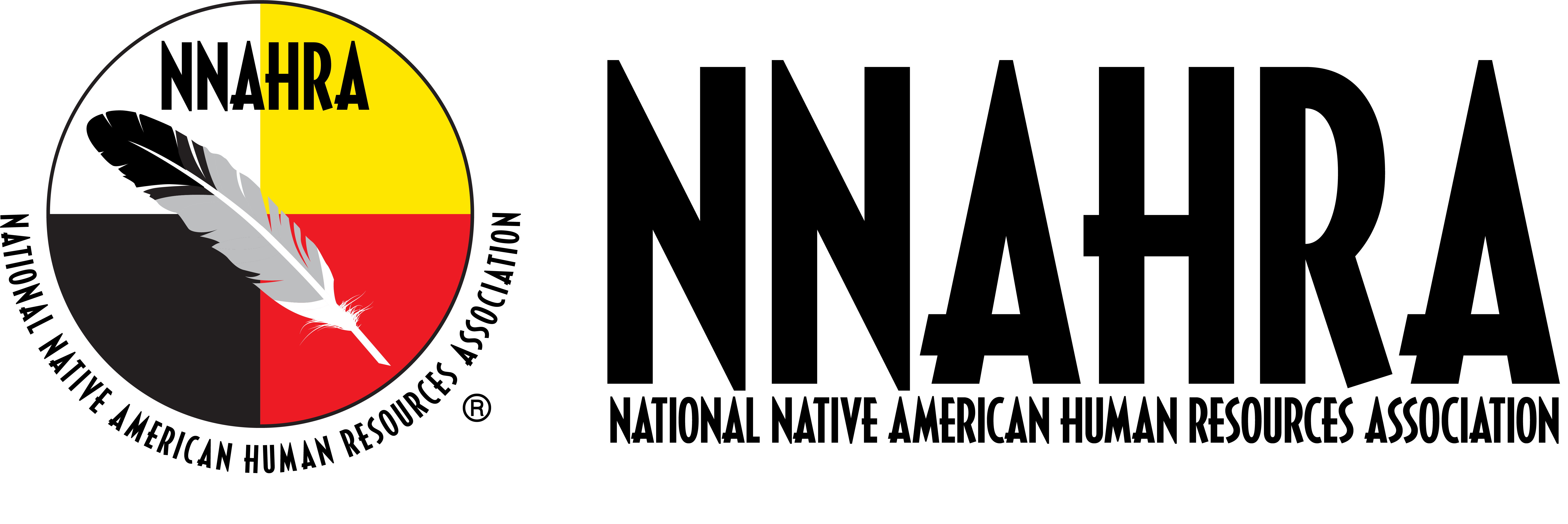 25th Annual Conference
Honolulu, Hawaii
How Digital Advertising is Reshaping the Recruitment Landscape
Lynn Maurer
Director of Digital Strategy & Technology
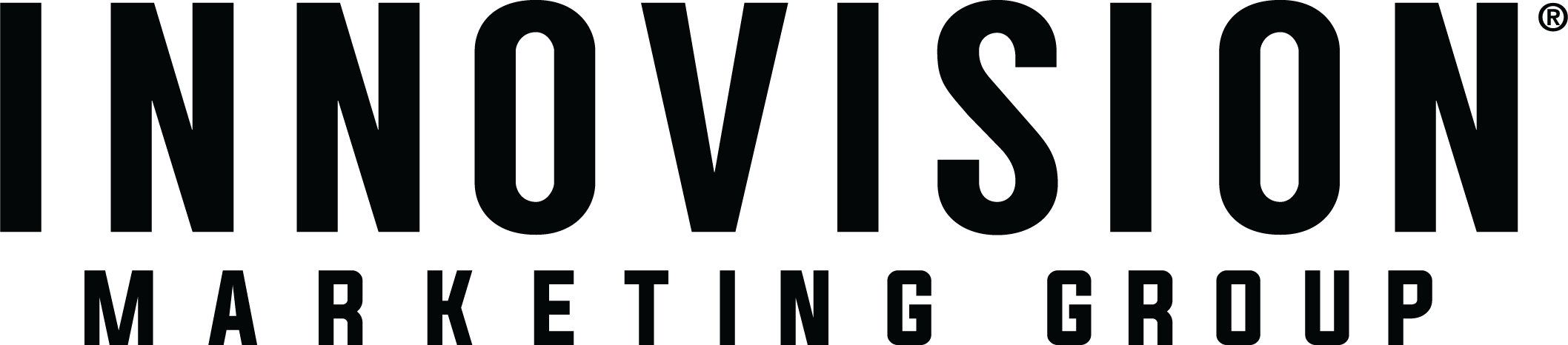 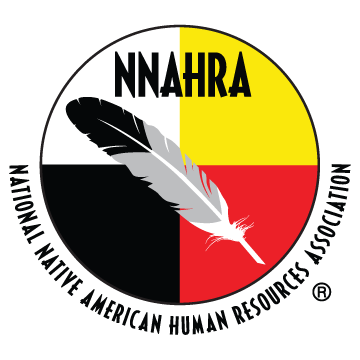 AGENDA
What Is Out There for HR

What Other HR Execs Look For

Digital Products

HR Case Study
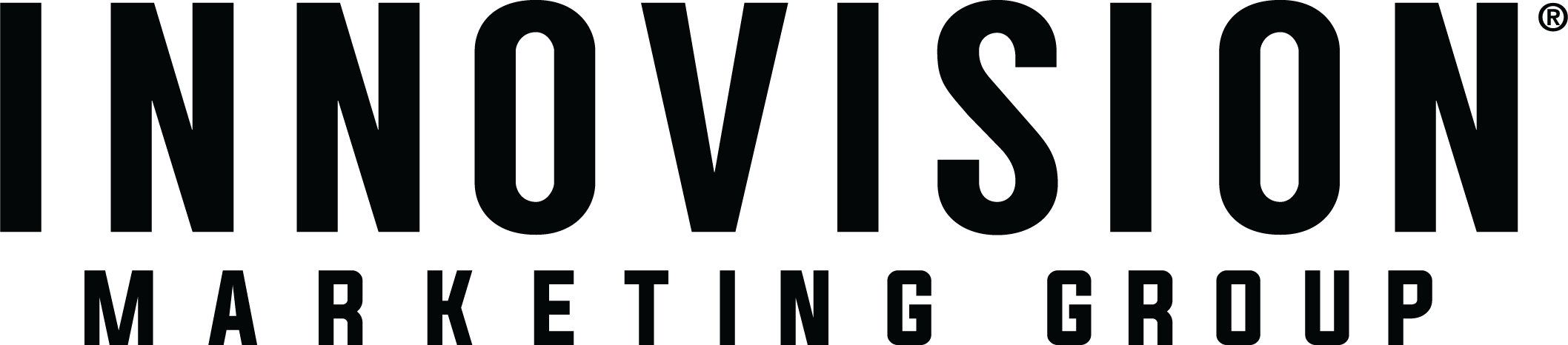 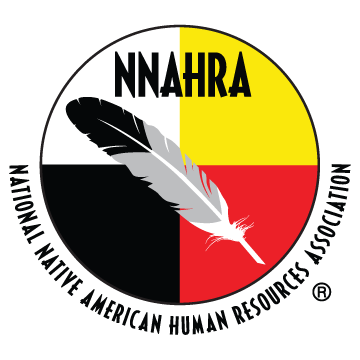 OUR BRAND POSITION
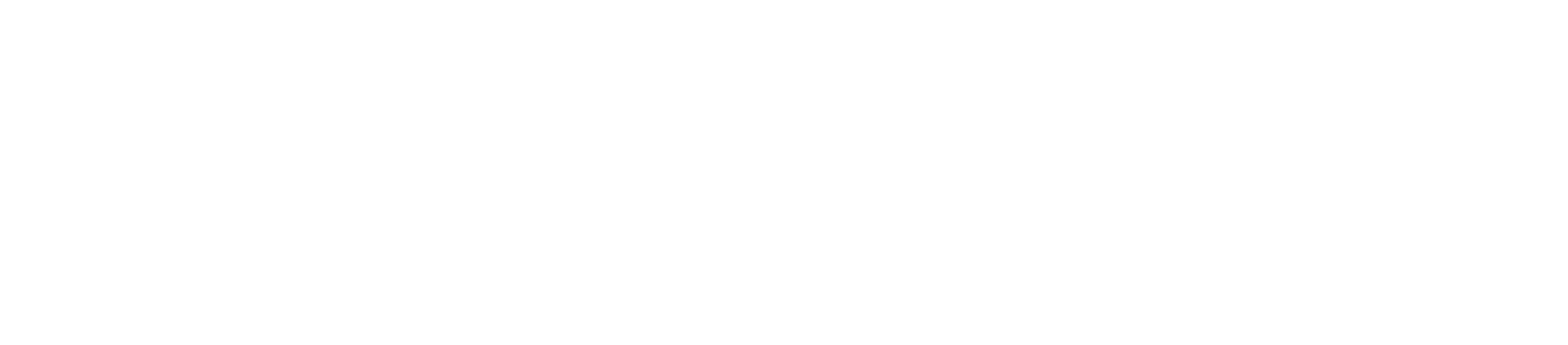 InnoVision refutes the “traditional agency” stigma by putting service and value first and believing that a “Just Say Yes” attitude will lead not only to guaranteed client satisfaction, but to more creative thinking, new innovations and complex ideation. Years of experience coupled with passion for the profession and a client-first approach have encouraged the rapid growth of InnoVision with a highly positive, passionate and diverse culture that serves as the foundation for the development of proven strategies. We prioritize precision and always ensure that our clients’ expectations are not only met, but exceeded by achieving their objectives accurately, meeting all deadlines and staying within all determined budgets.
Headquartered in sunny San Diego, InnoVision encompasses the best of both coasts with clients based throughout the United States including Washington, Florida, Arizona, New York and throughout California. 
InnoVision Marketing Group is a brand-centric agency dedicated to providing the highest level of service. Plus, our 24/7 availability, accessibility and flexibility coupled with outstanding work are what make us the country’s only anti-agency® with results that continually exceed client expectations. Modeled after a New York agency in style, scope and intensity, InnoVision is defined by its unique culture of free-flowing ideas, transparency and positivity. 
Our team’s personal interest in Huey Magoo’s success combined with a 
hands-on, sales-oriented approach has garnered the brand huge results.
Team HERE AT NNAHRA
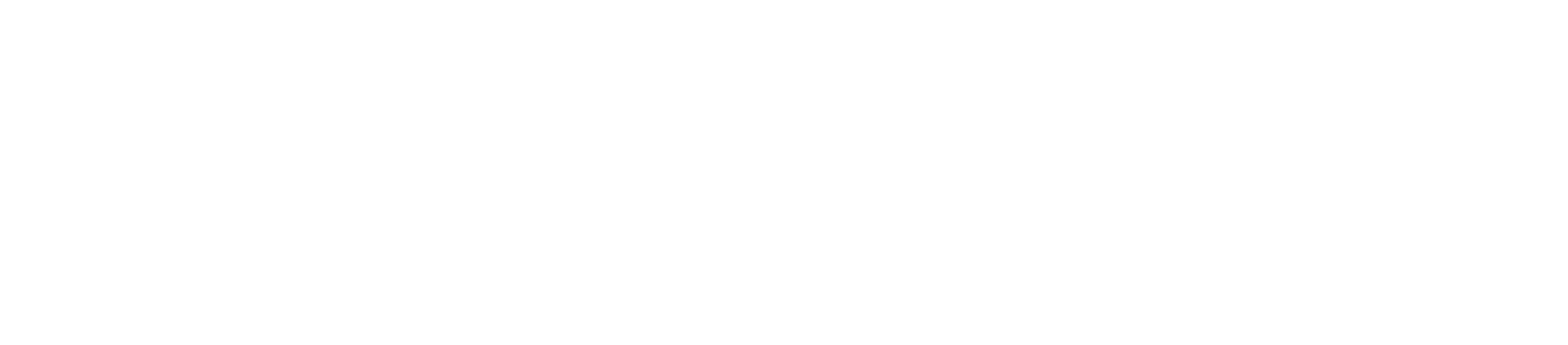 Ric Militi
Lynn Maurer
Alanna Markey
Bianca Kasawdish
Sr. Vice President/
 General Manager
CEO/Executive Creative Director
Director of Digital Strategy & Technology
Director of Public Relations & Digital Content
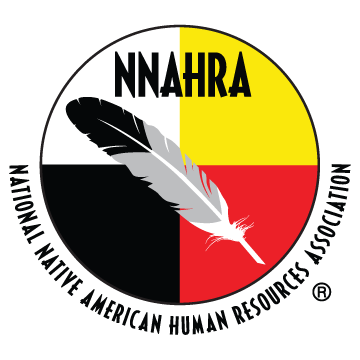 Memories...
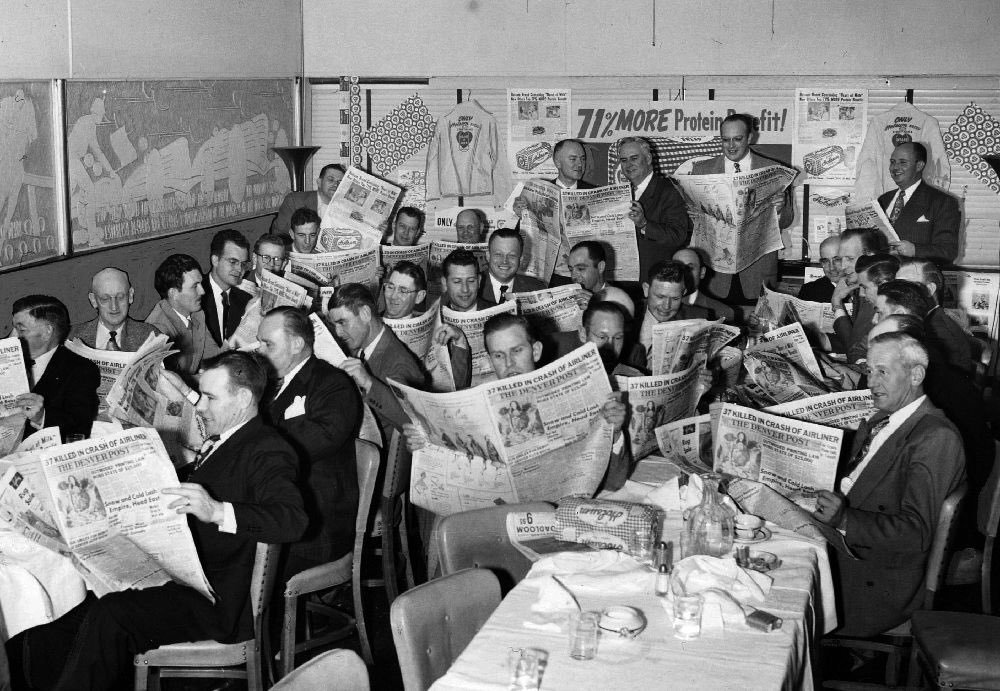 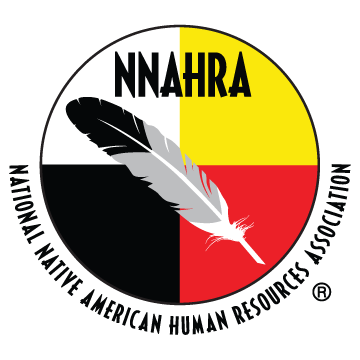 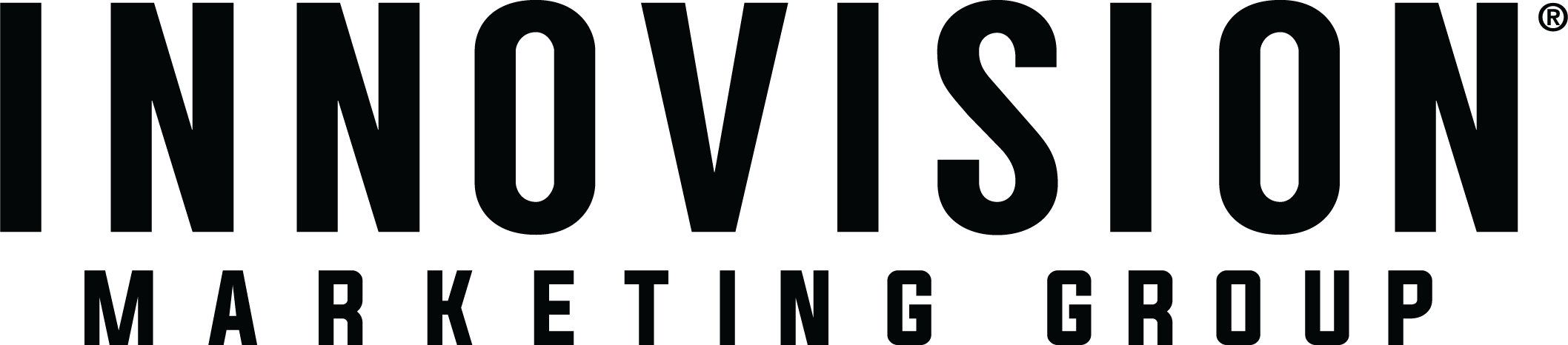 TODAY'S reality
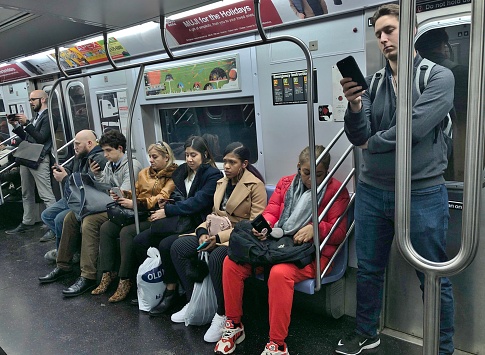 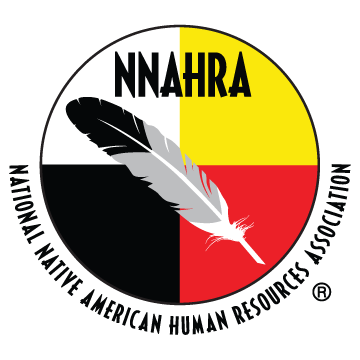 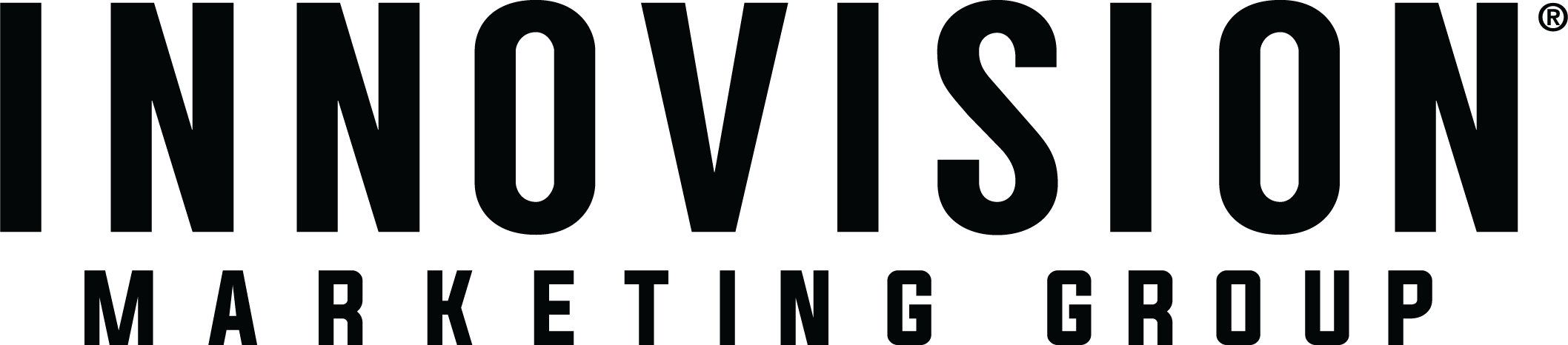 Social media / Job boards
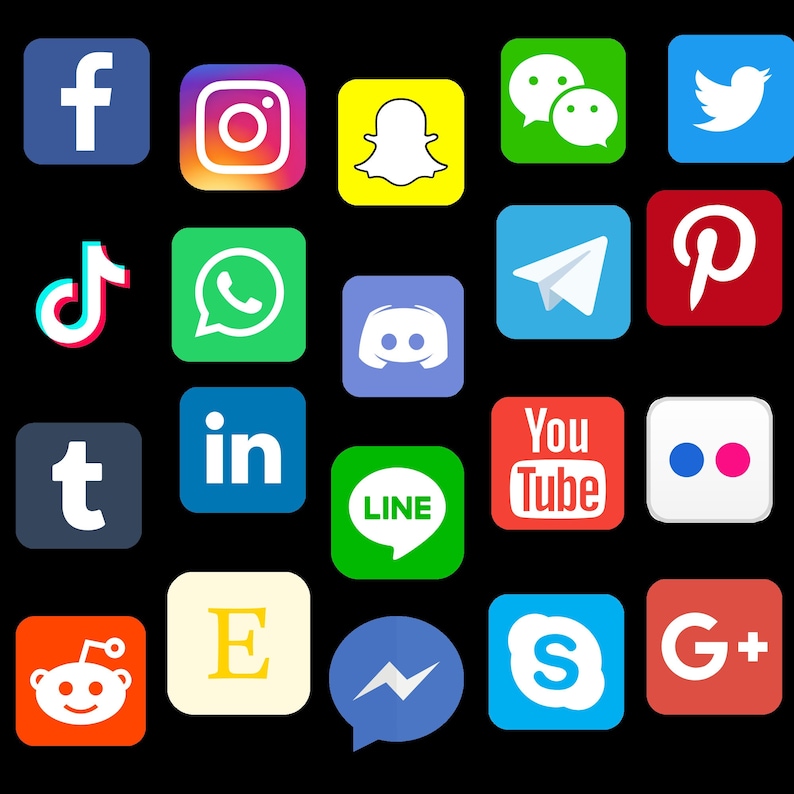 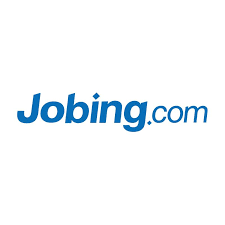 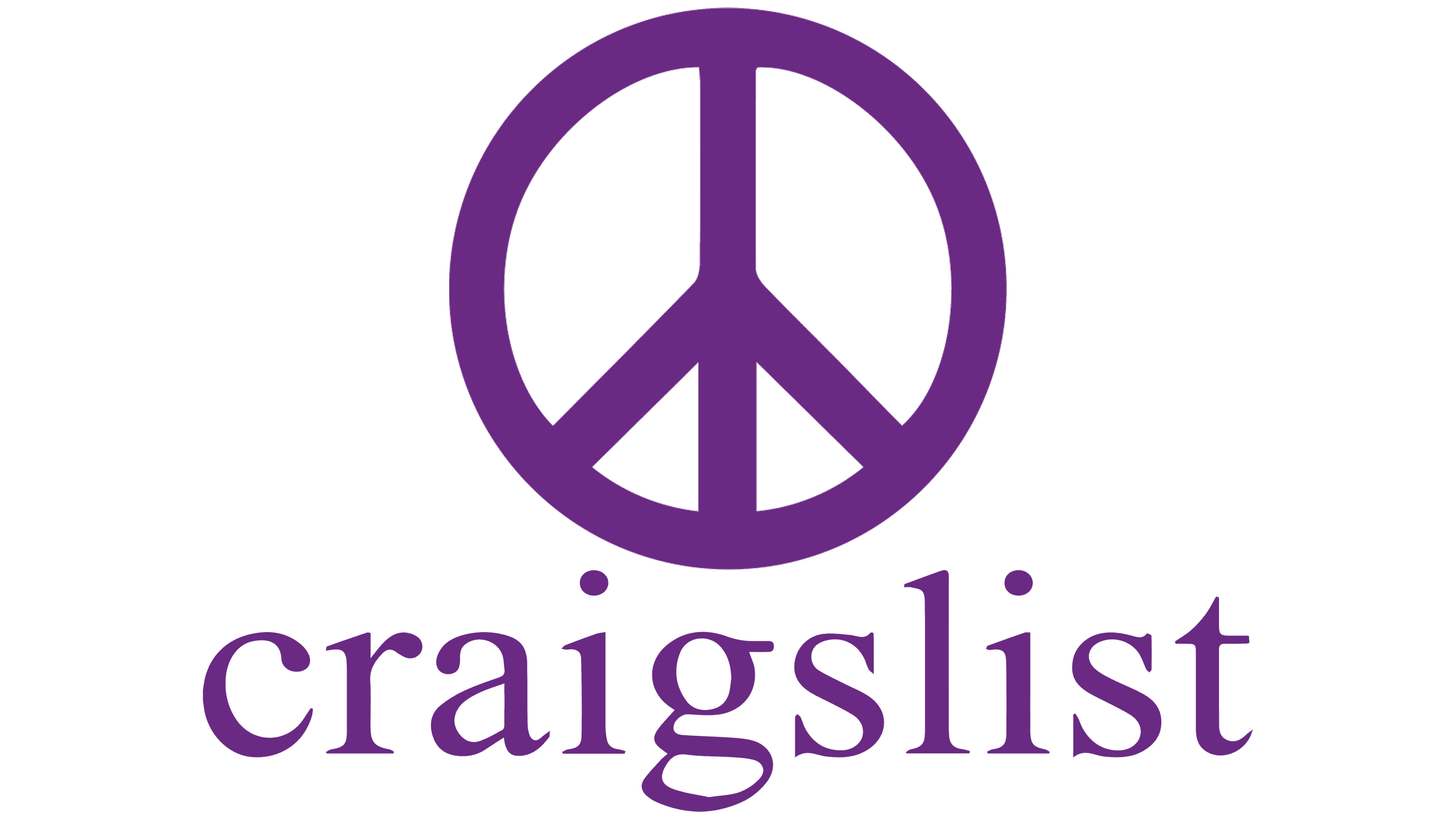 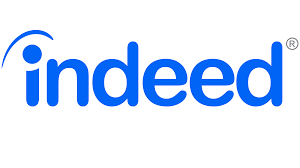 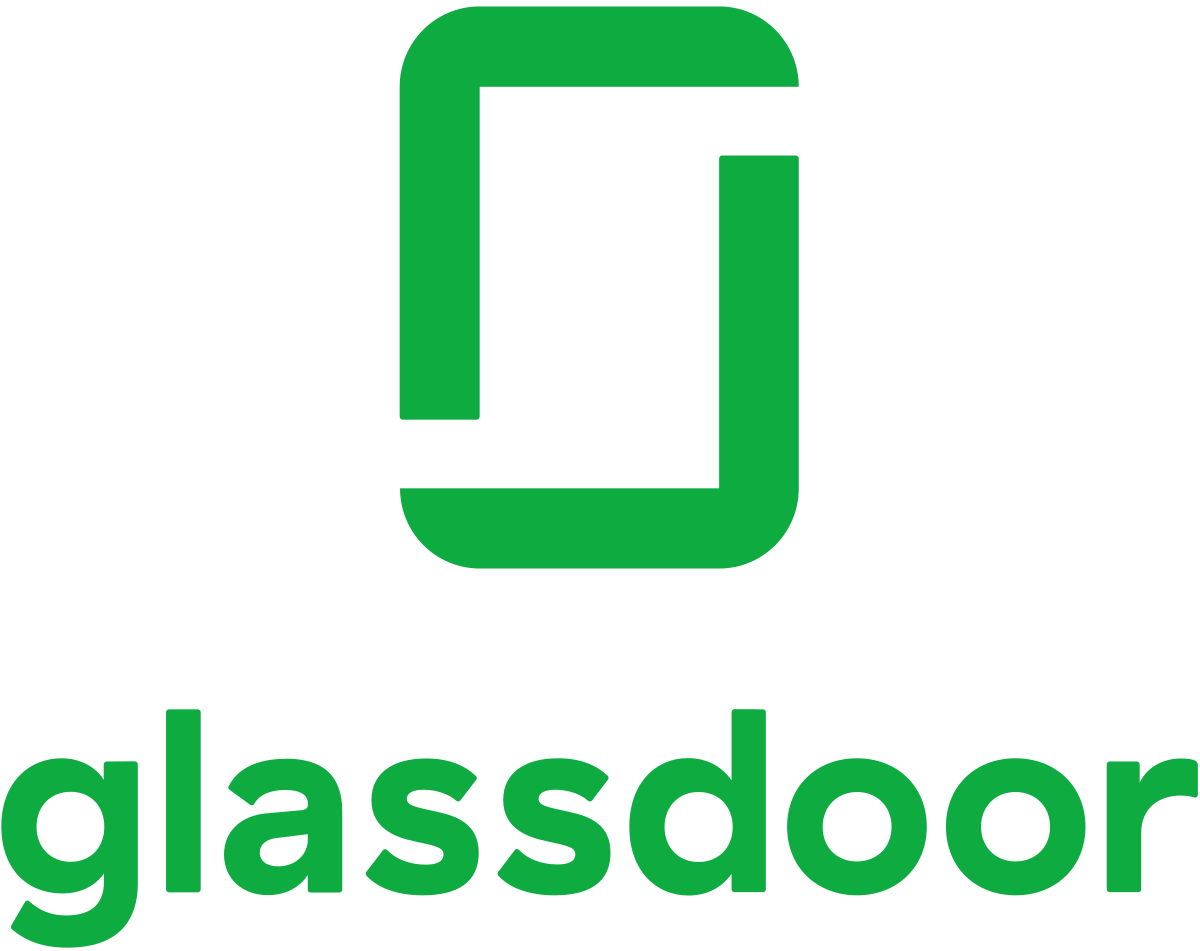 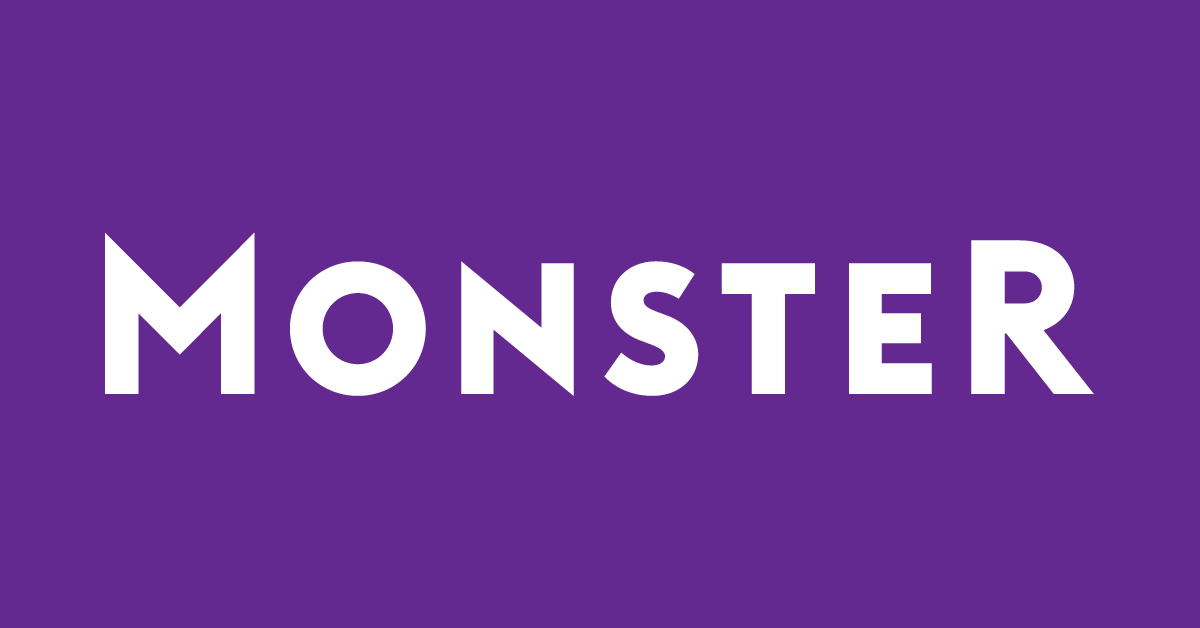 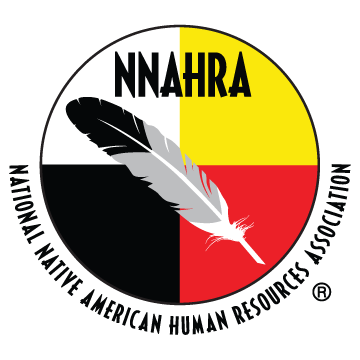 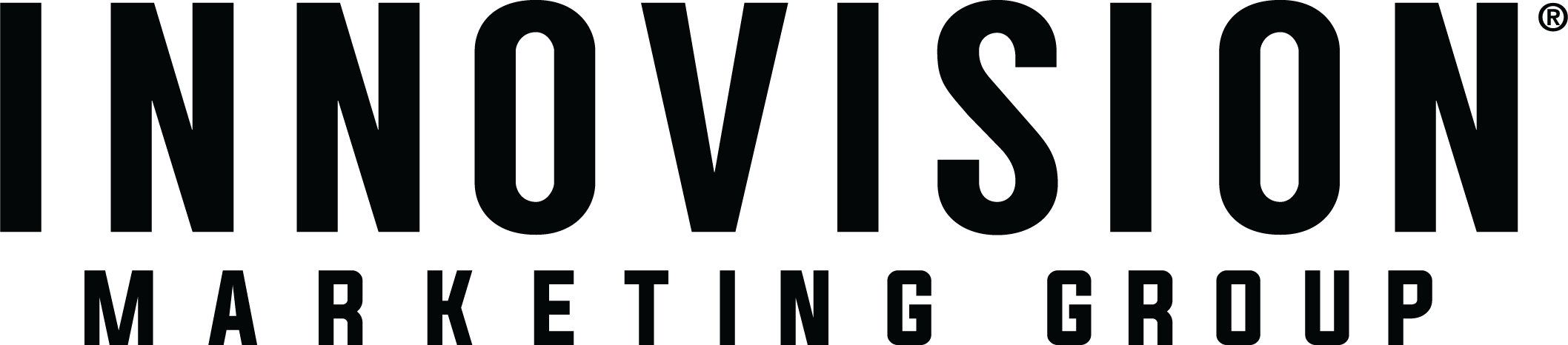 How are others recruiting
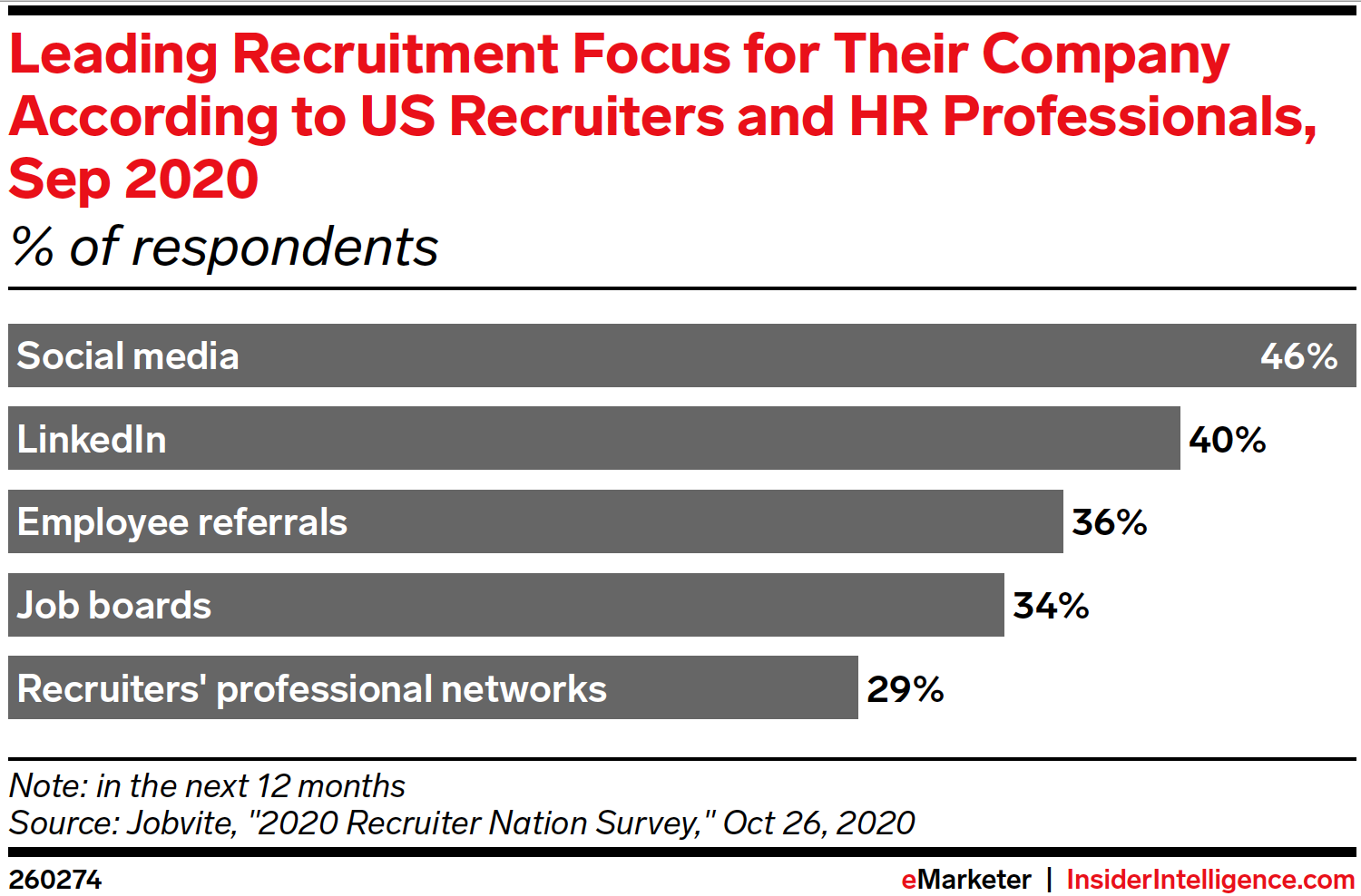 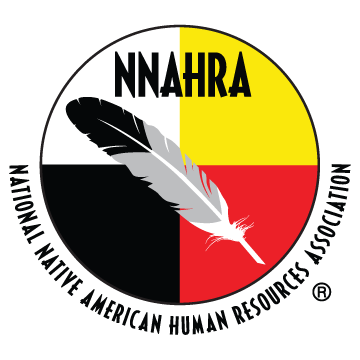 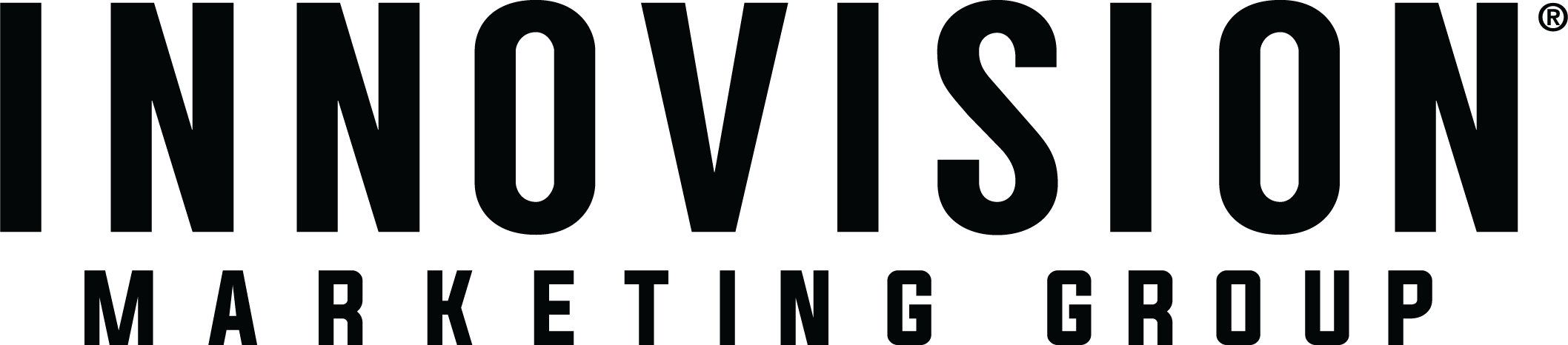 TikTok
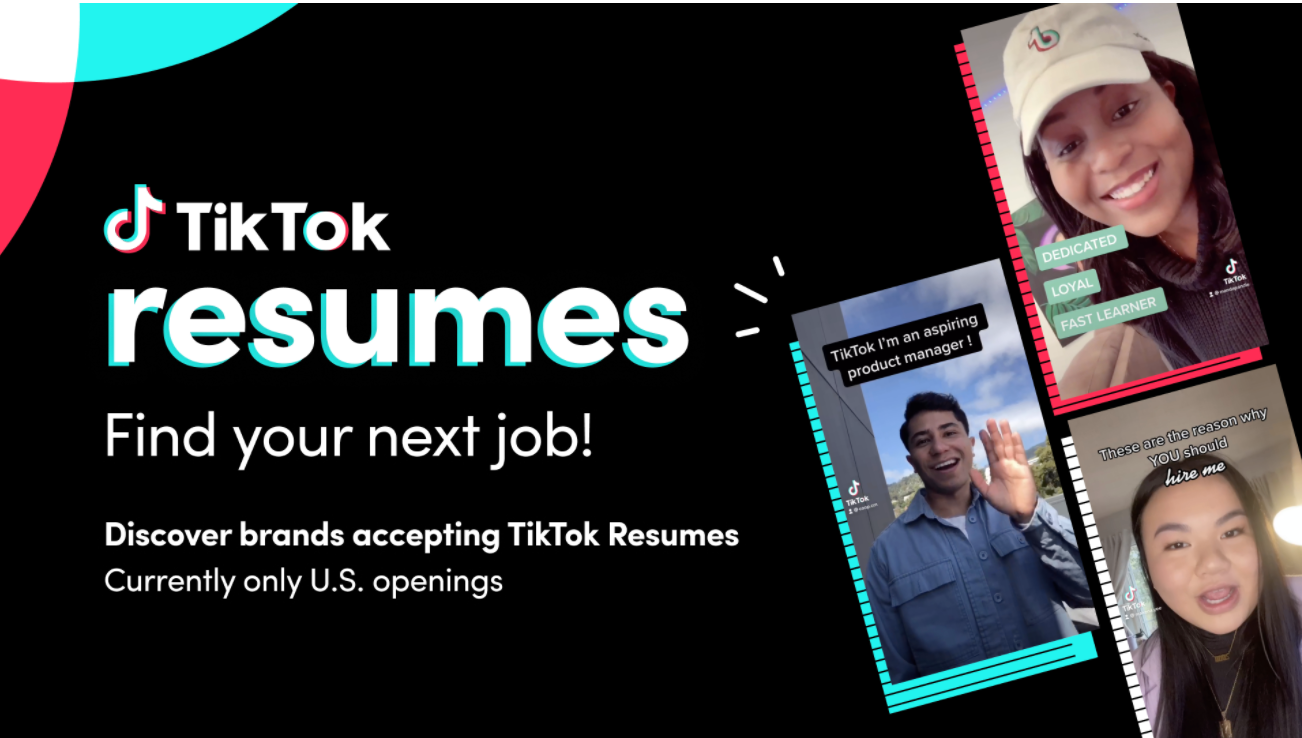 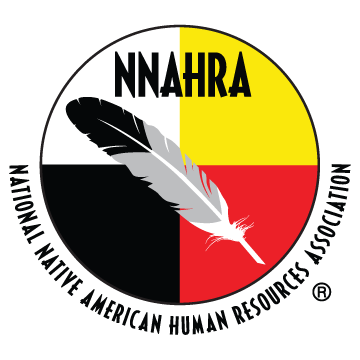 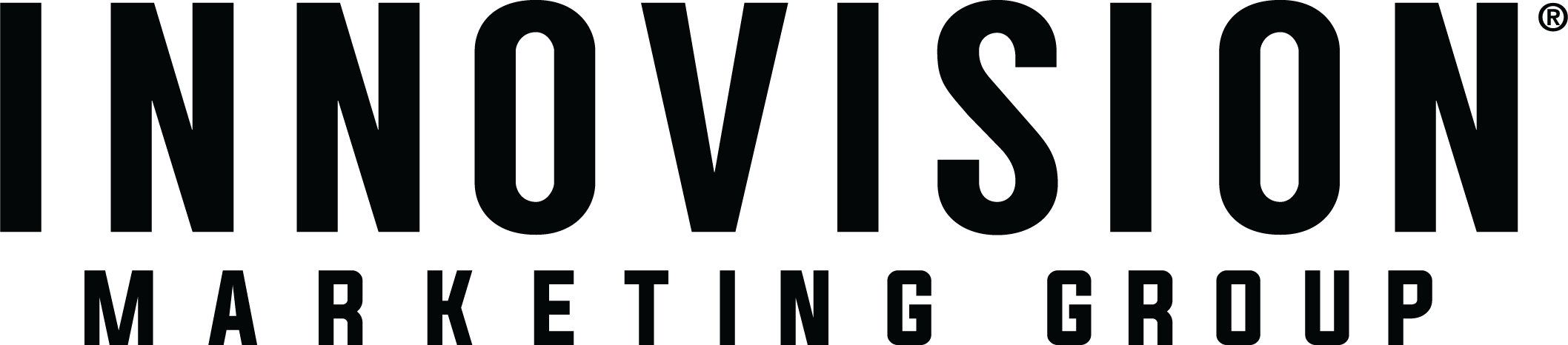 Yes, This is real
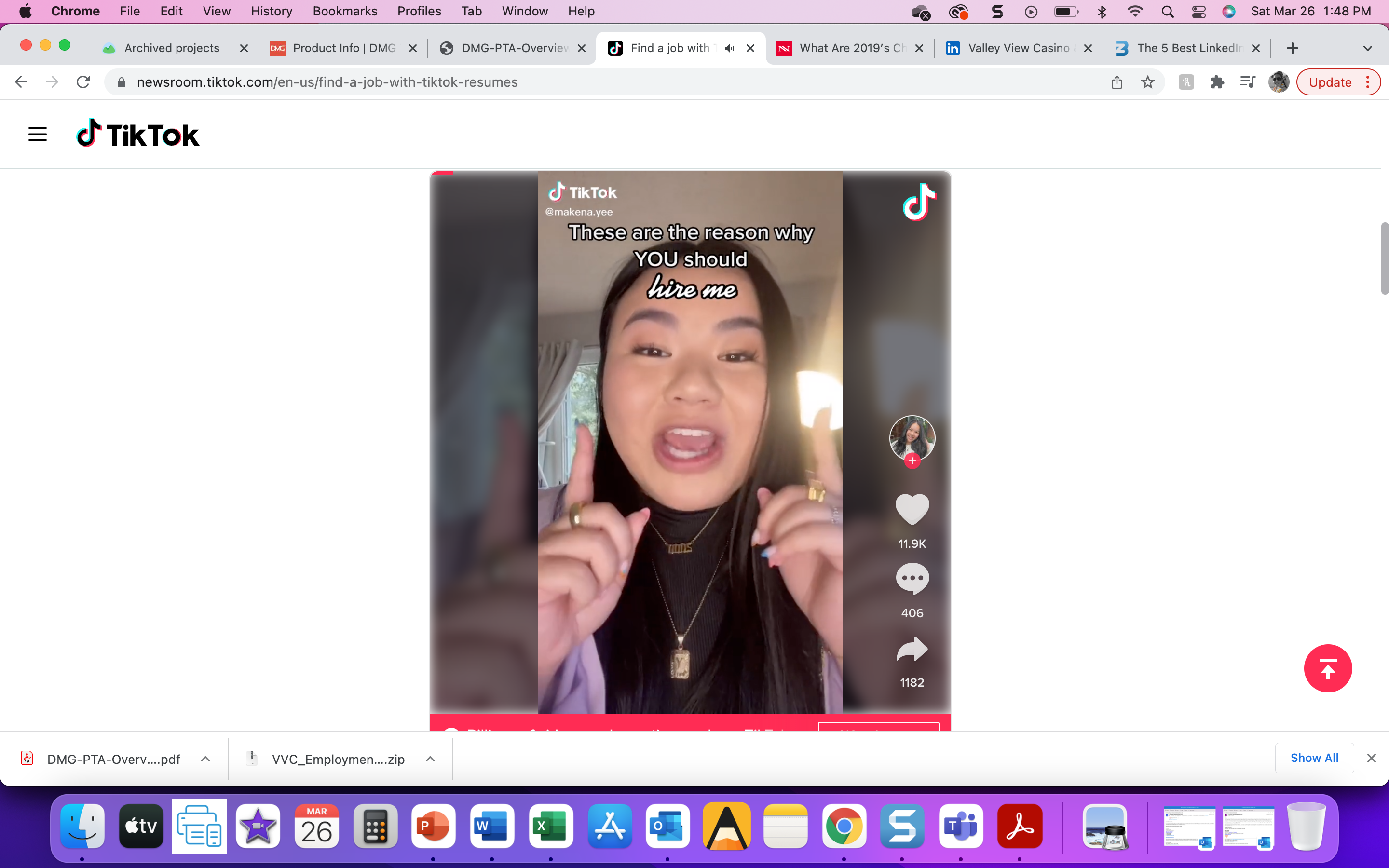 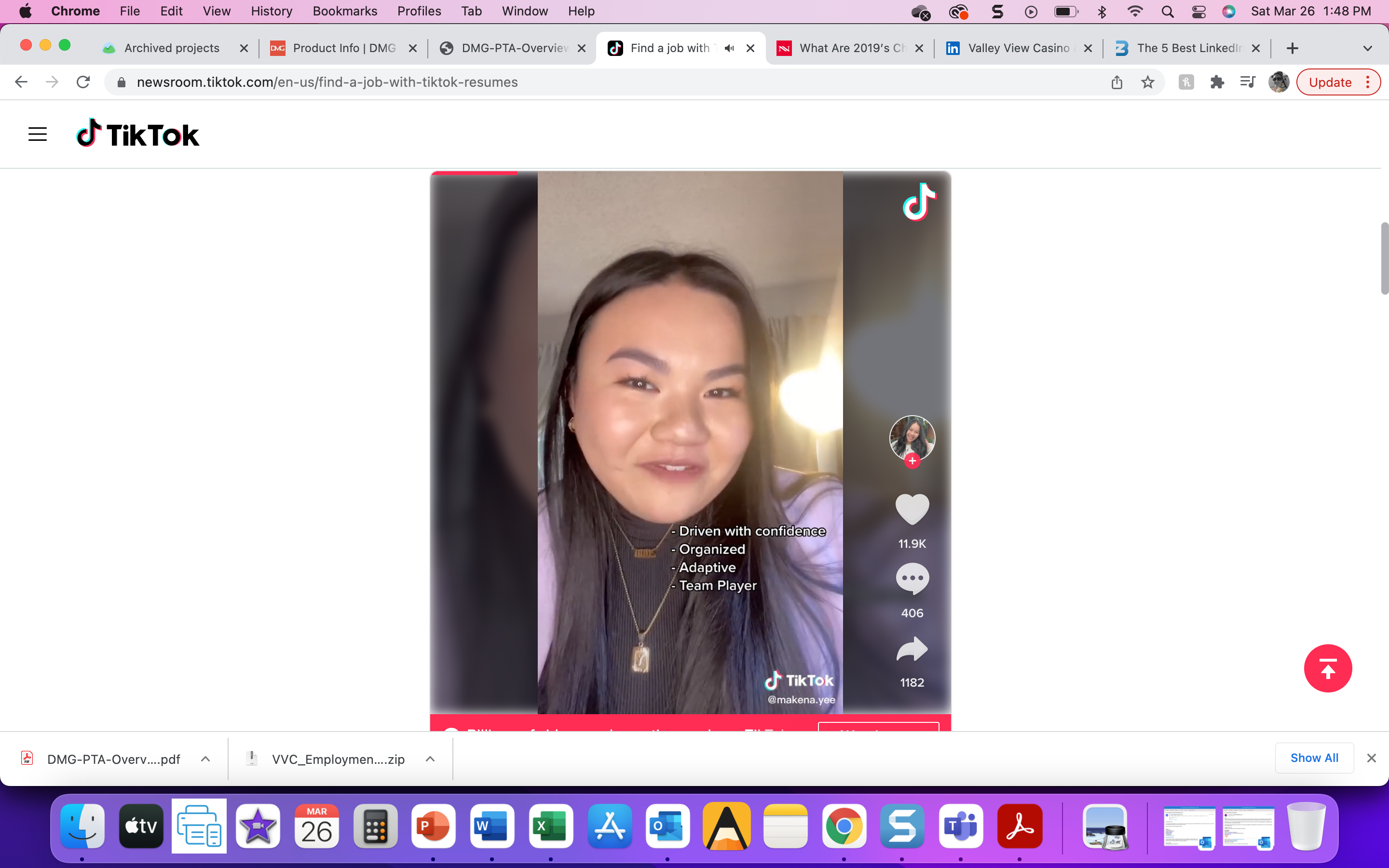 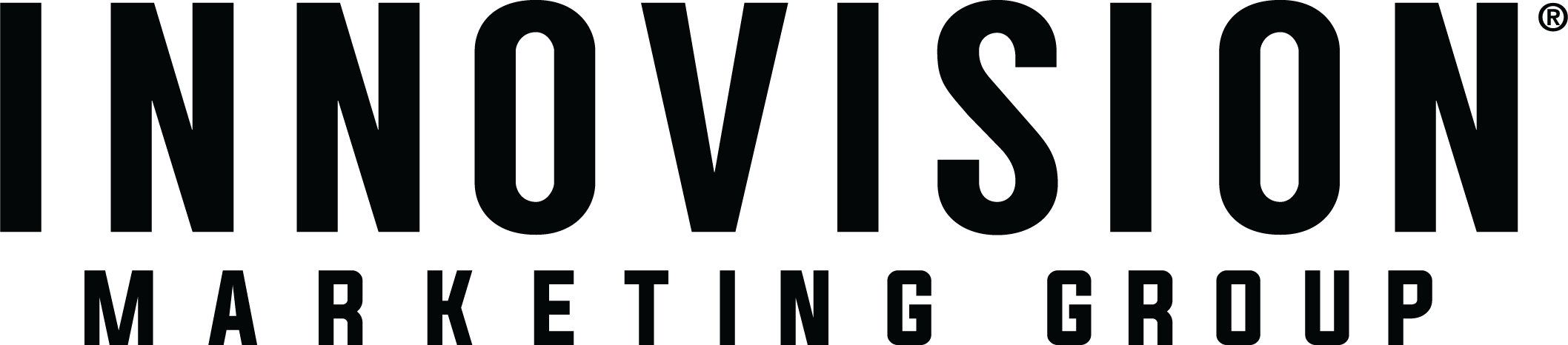 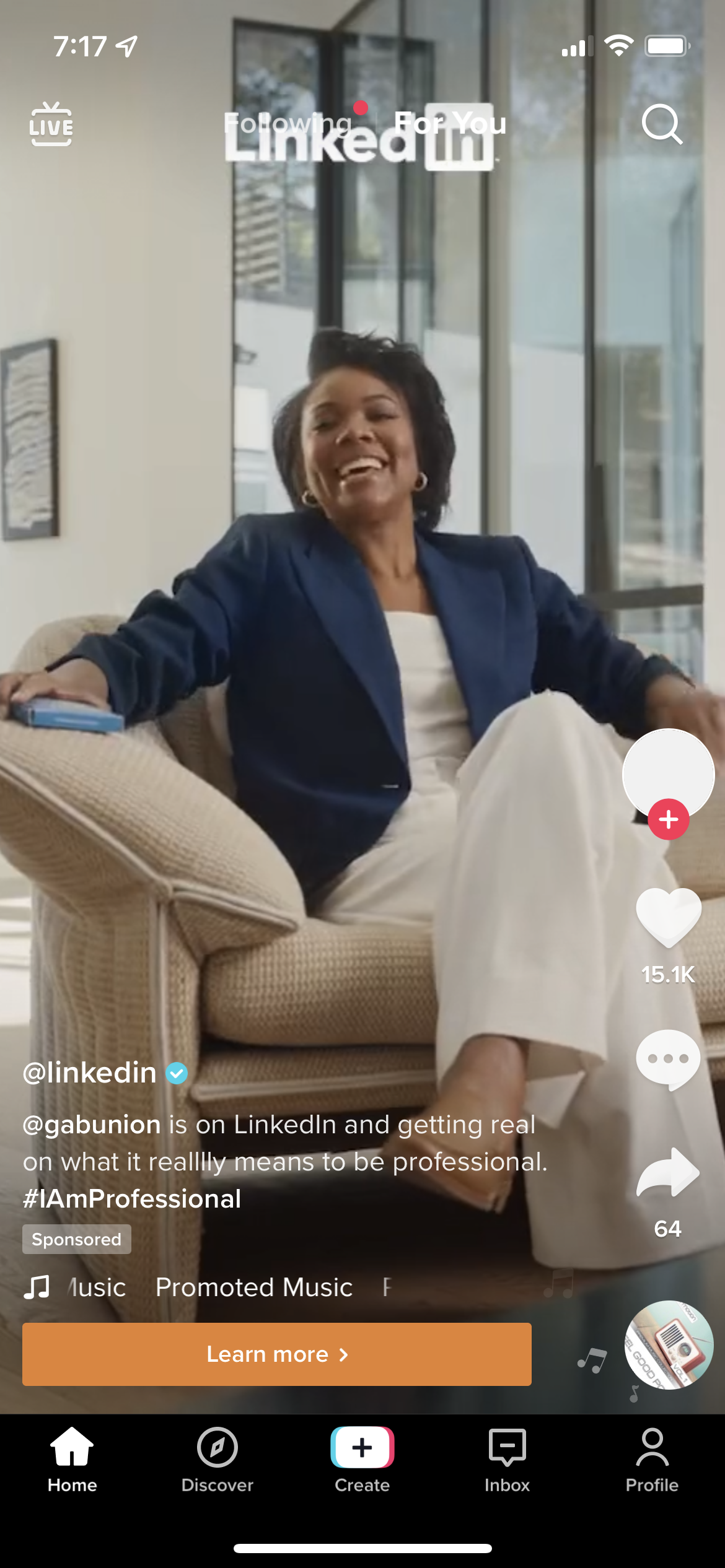 Even Linkedin jumped onboard
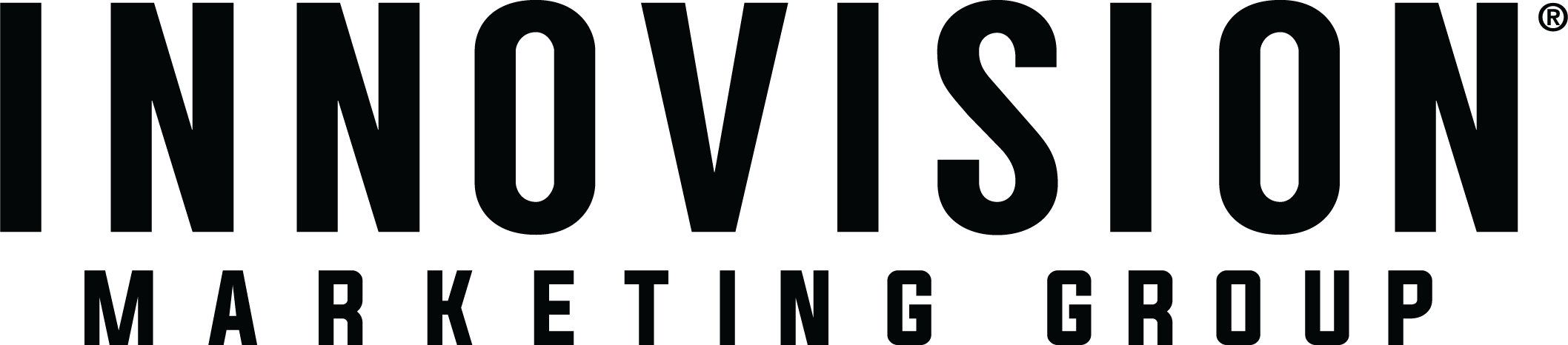 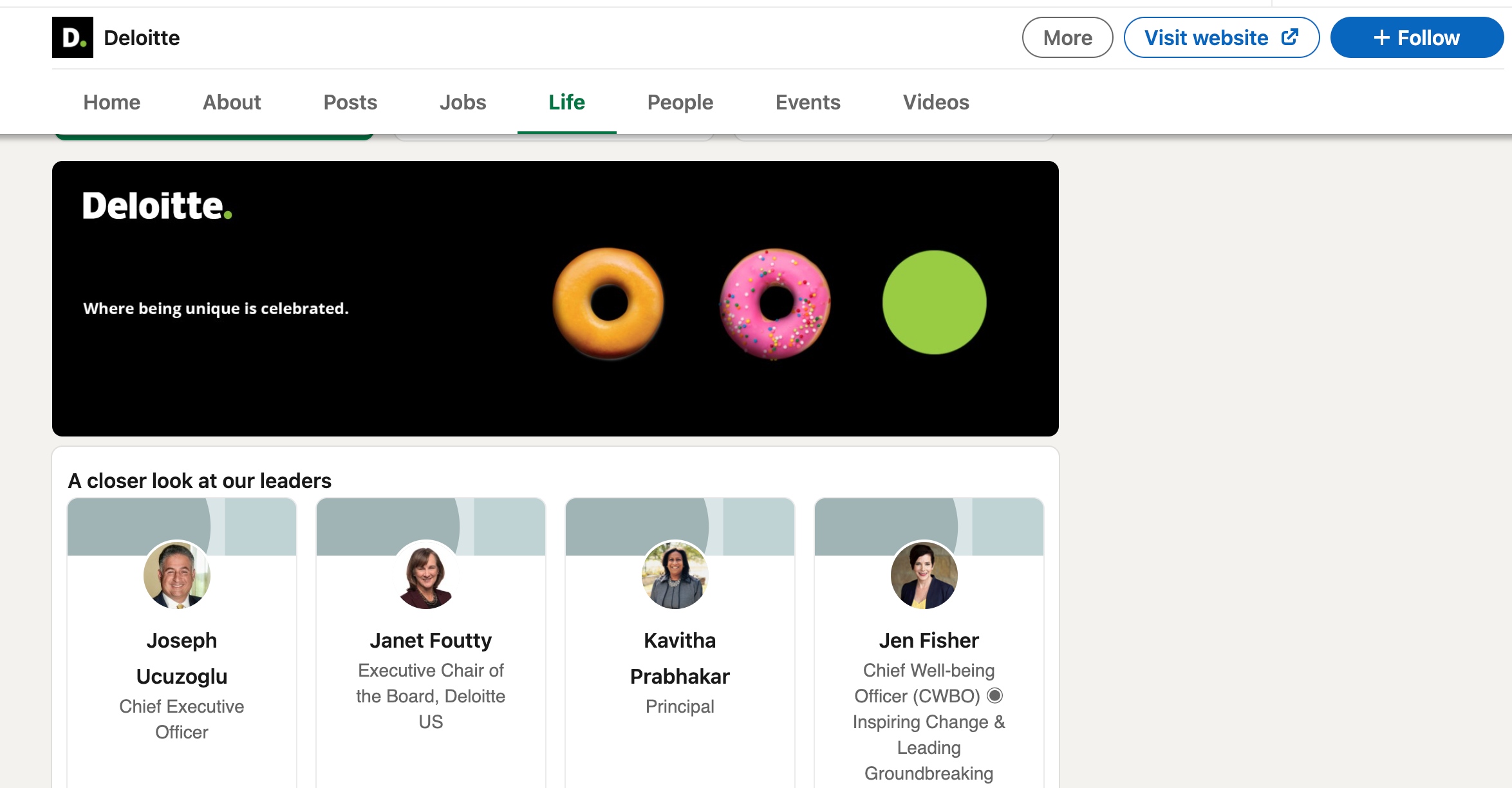 Linkedin
Be mindful and up-to-date on your company LinkedIn page
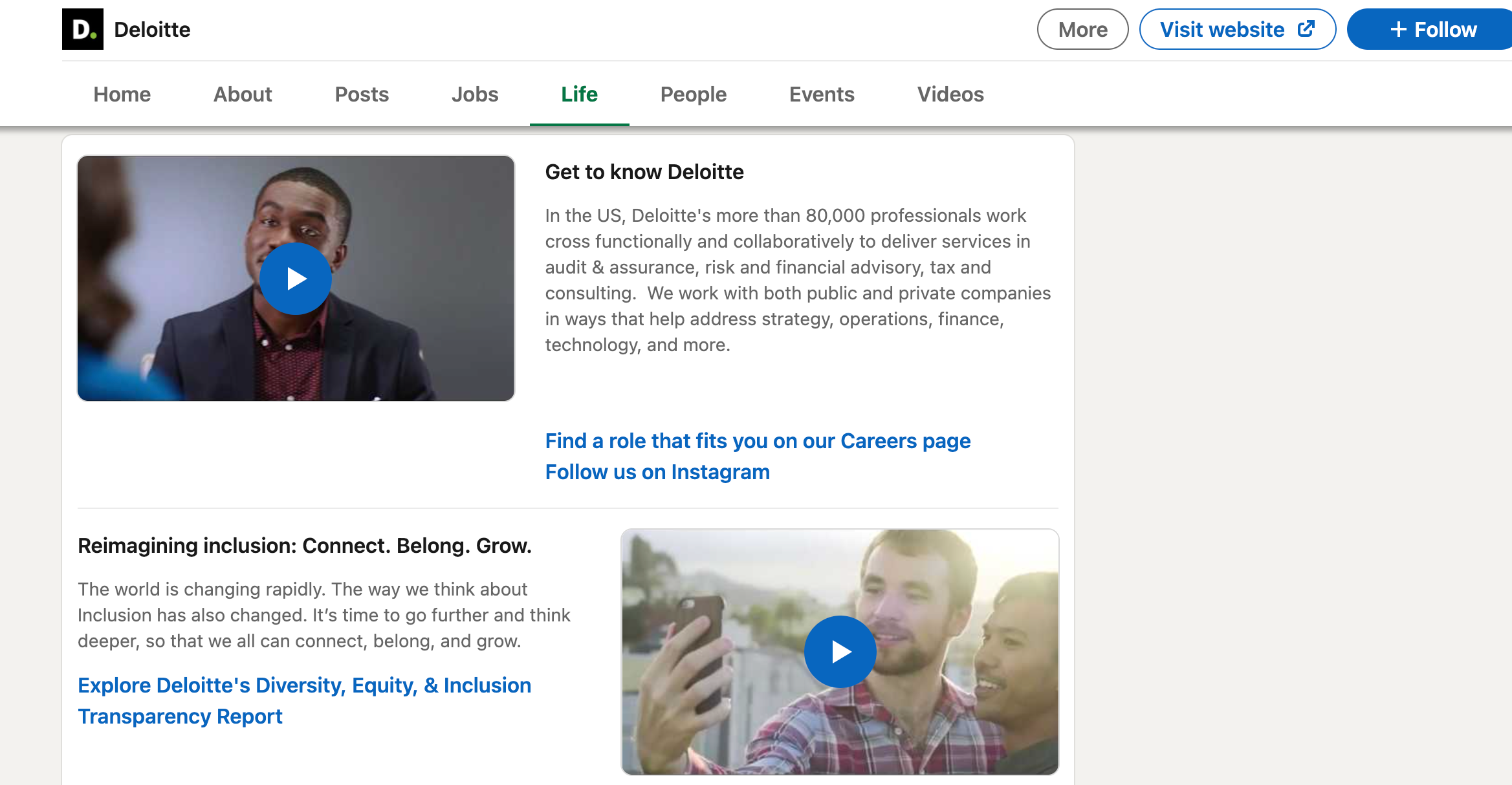 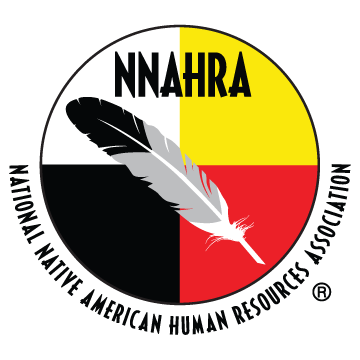 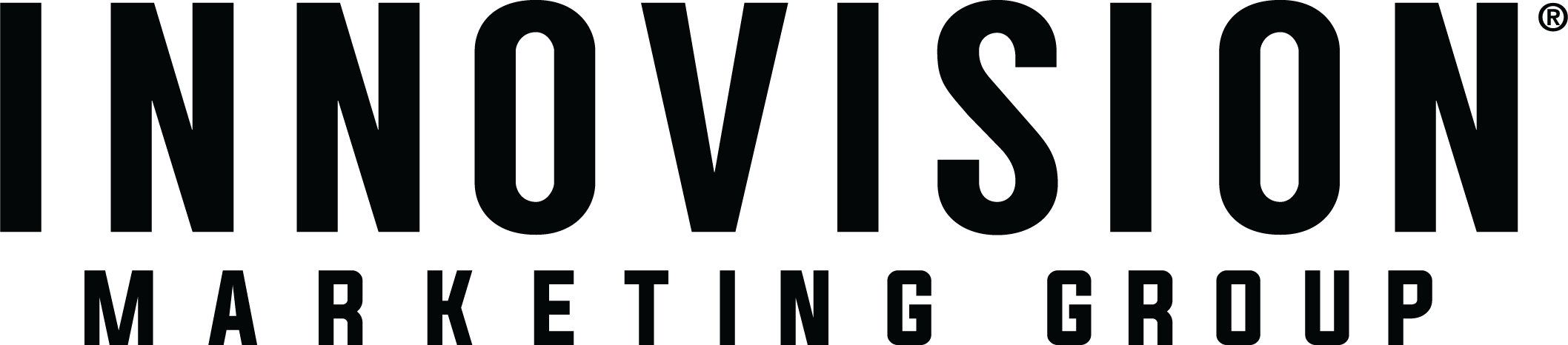 What to post
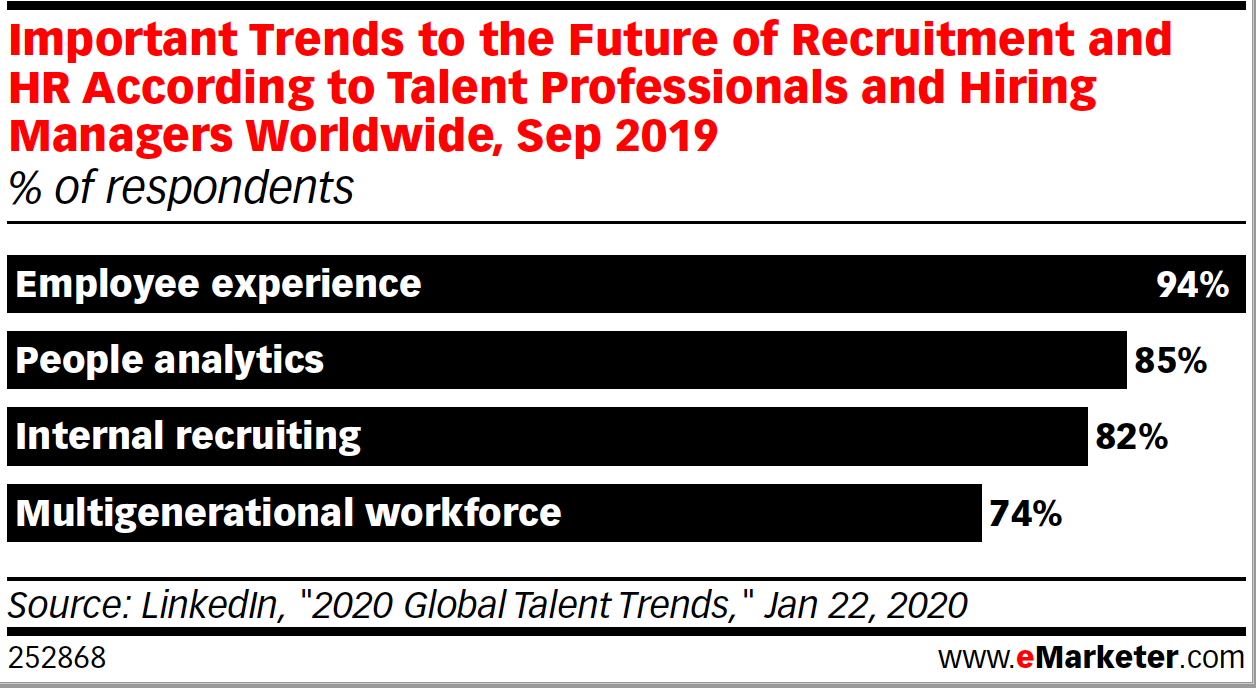 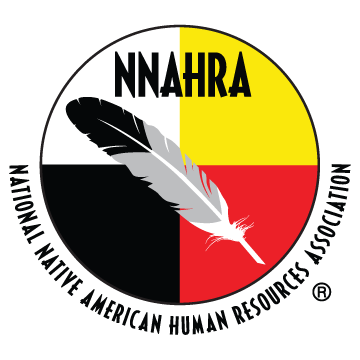 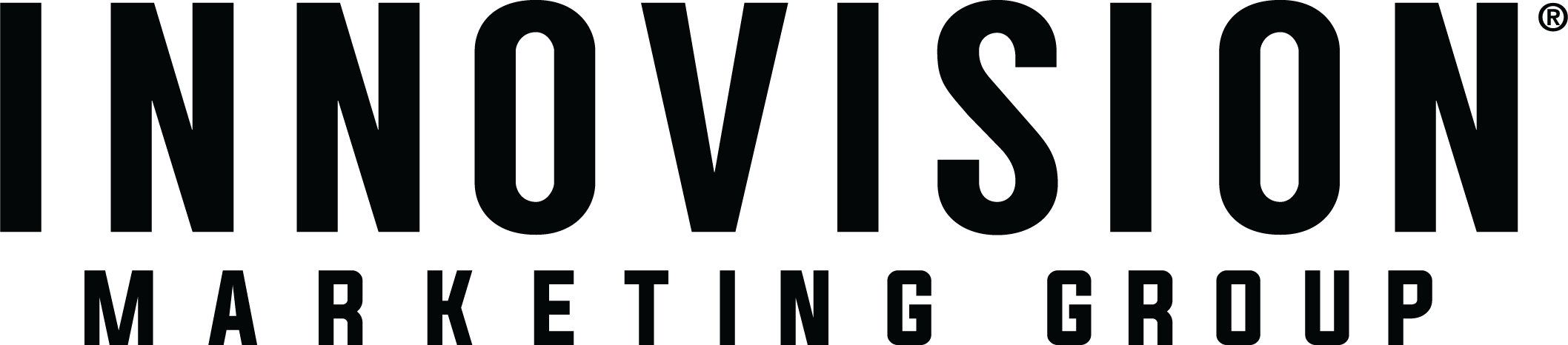 Linkedin targeting options
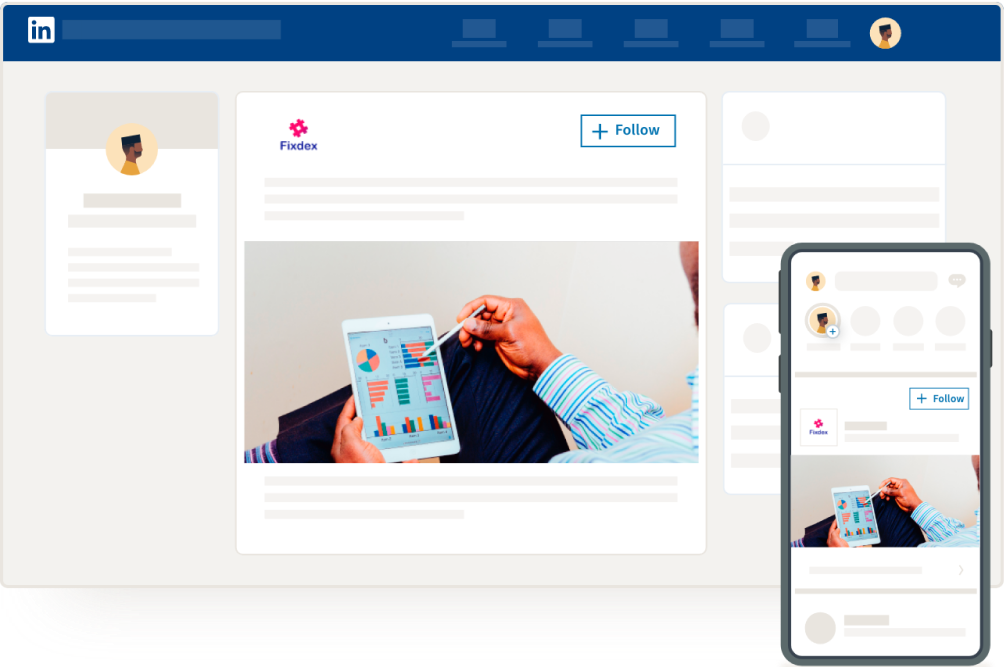 Can Include:
Location
Company Name
Company Size
Job Title
Job Experience
Skill Sets
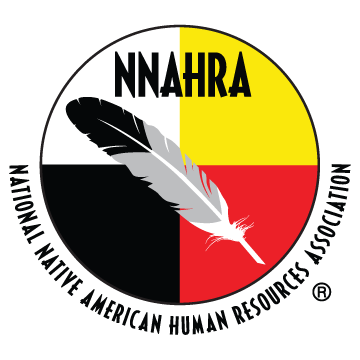 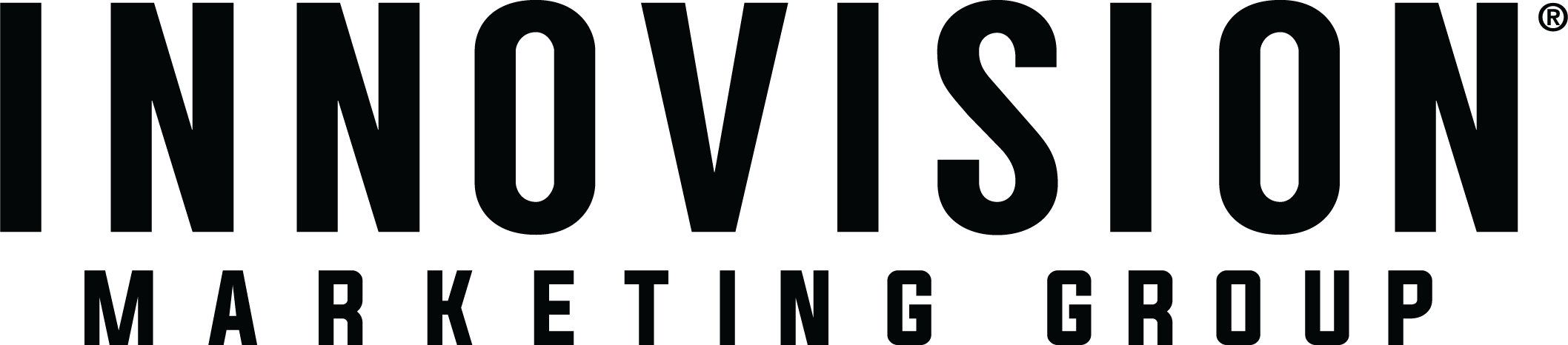 Digital targeting
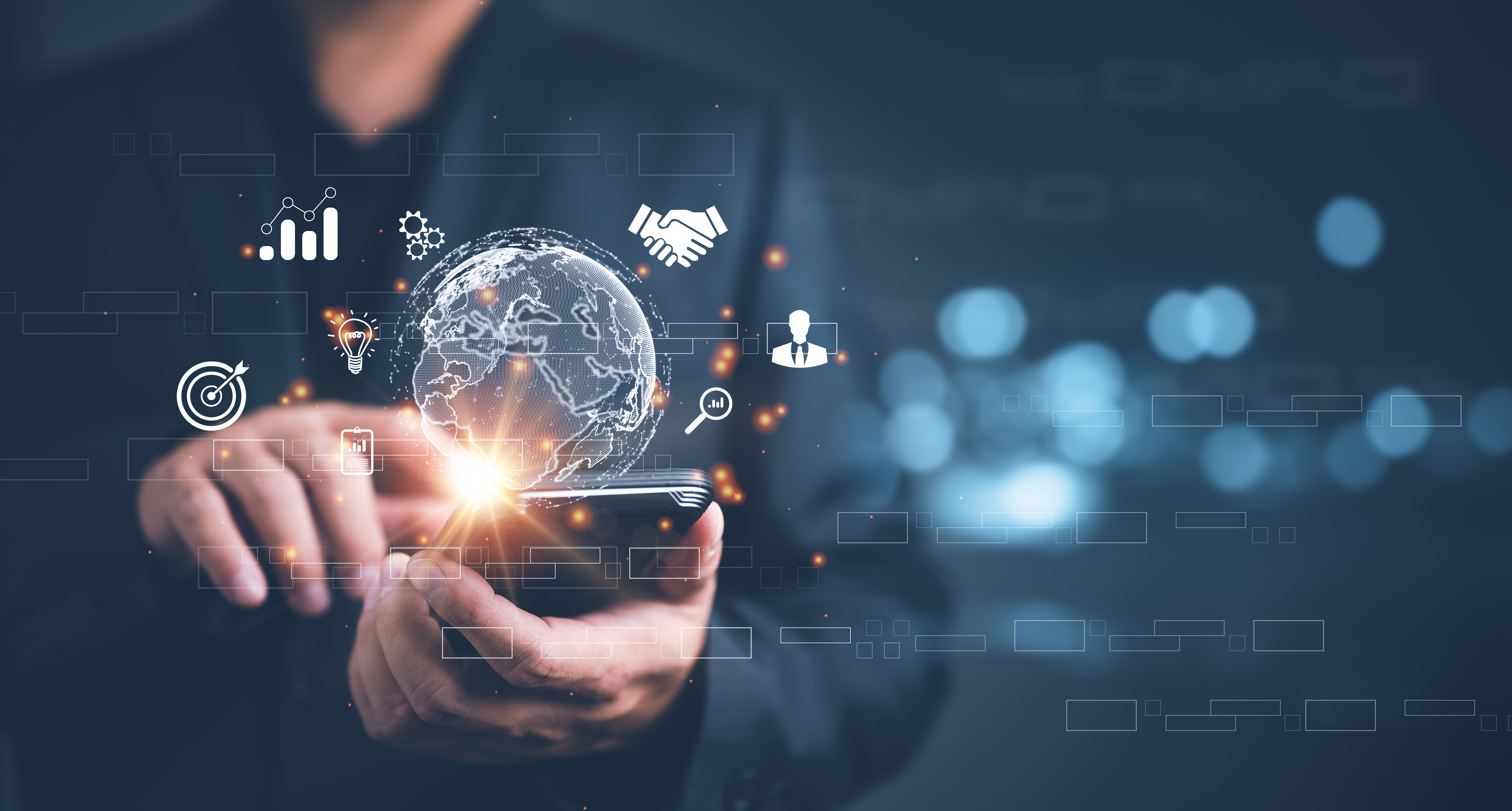 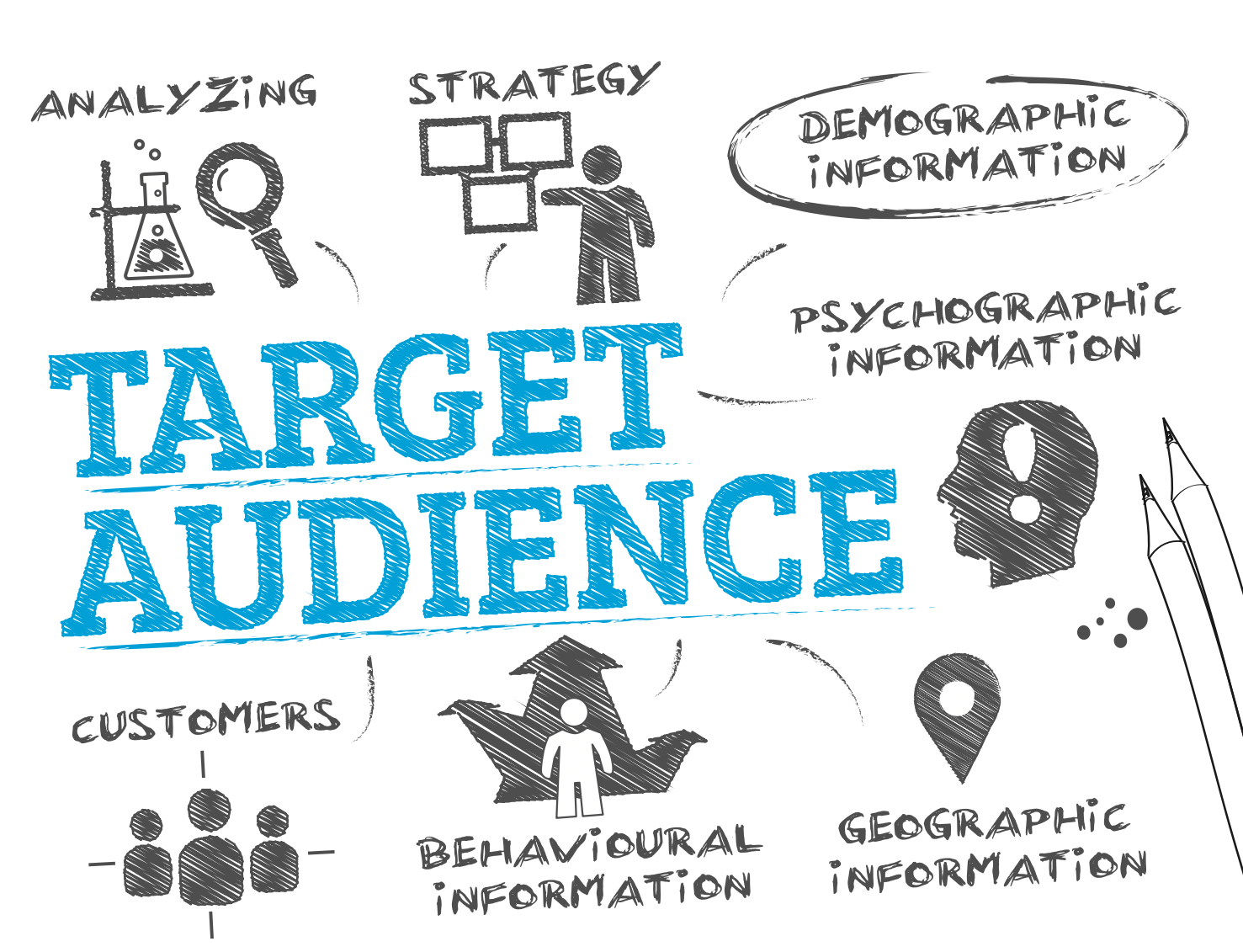 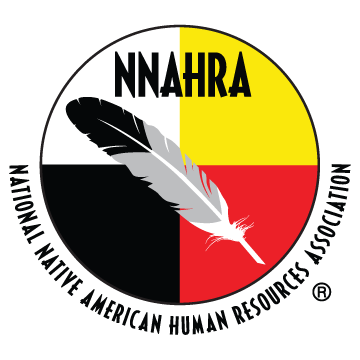 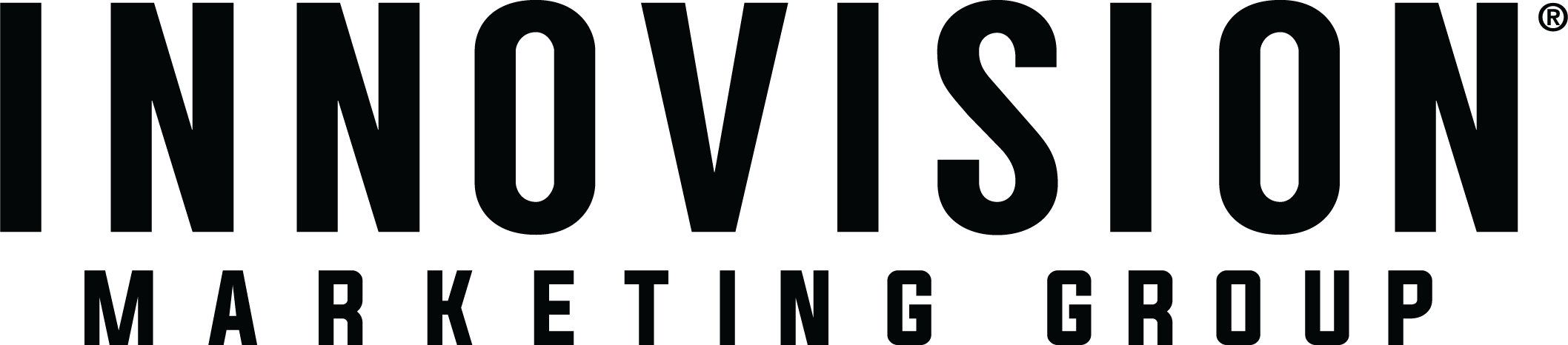 Build the target
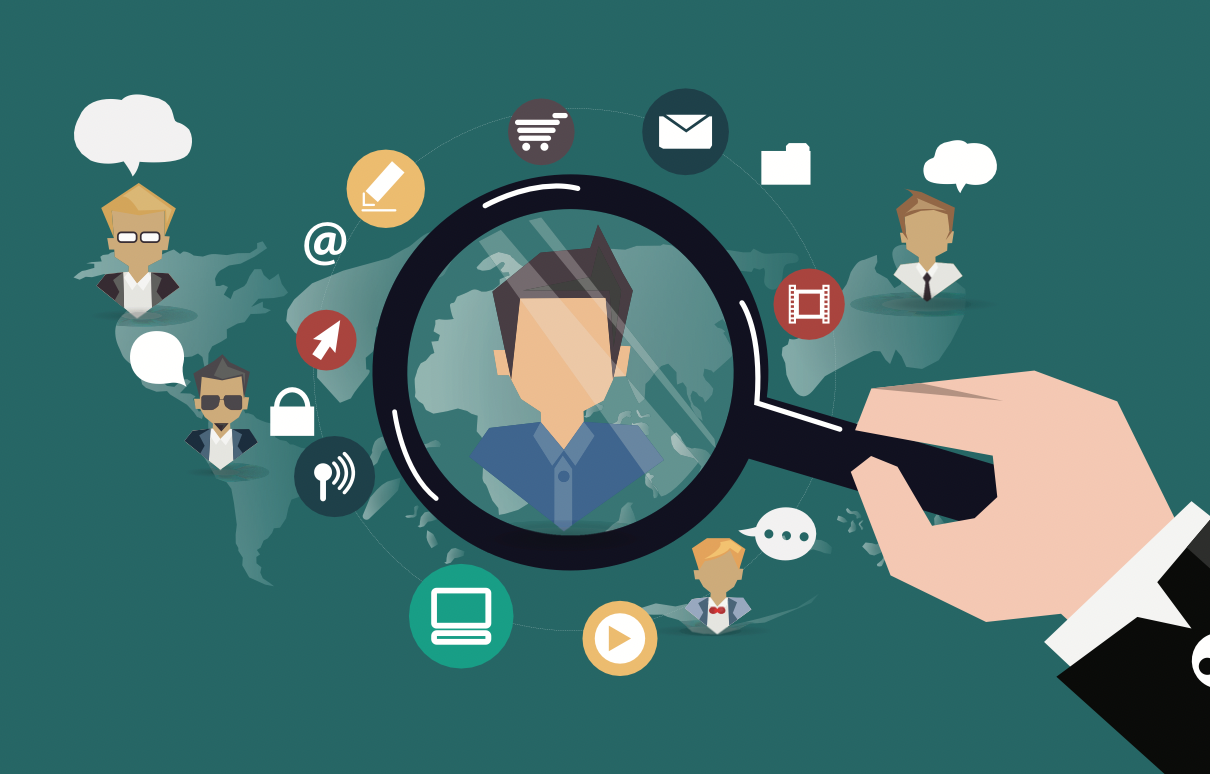 Who are we looking to reach?

Where are they?

How do we want to speak to them?
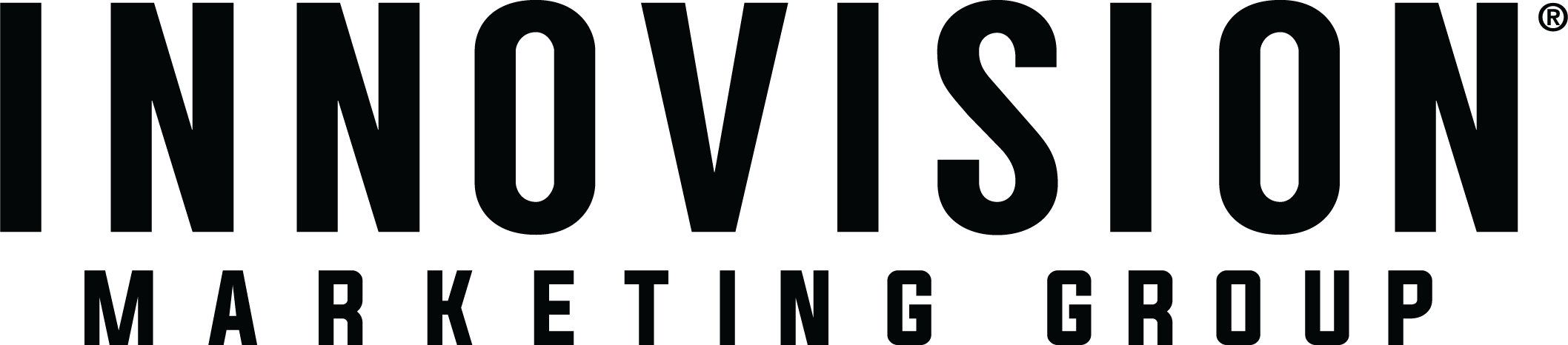 DISPLAY AD EXAMPLE
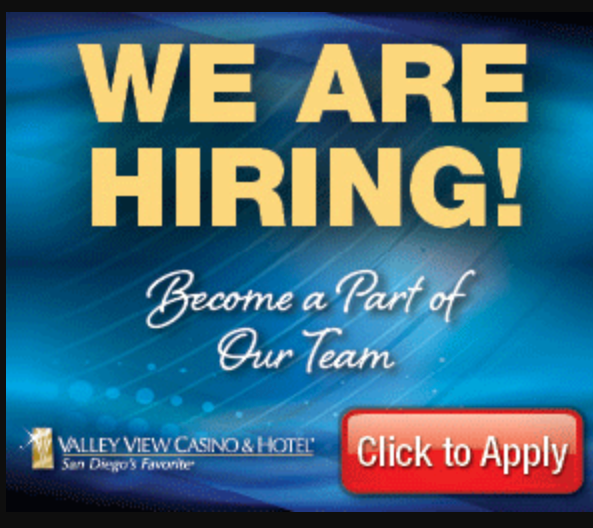 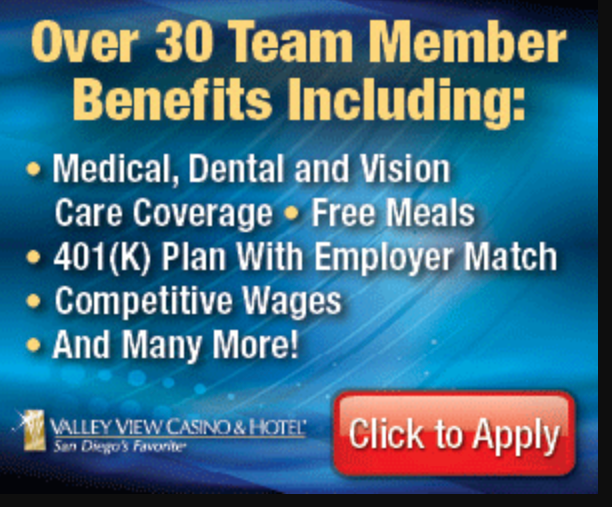 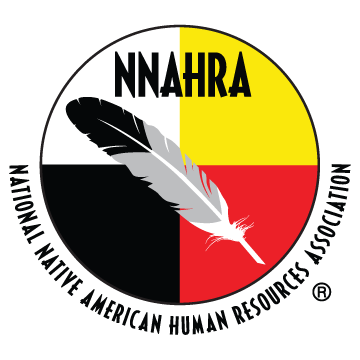 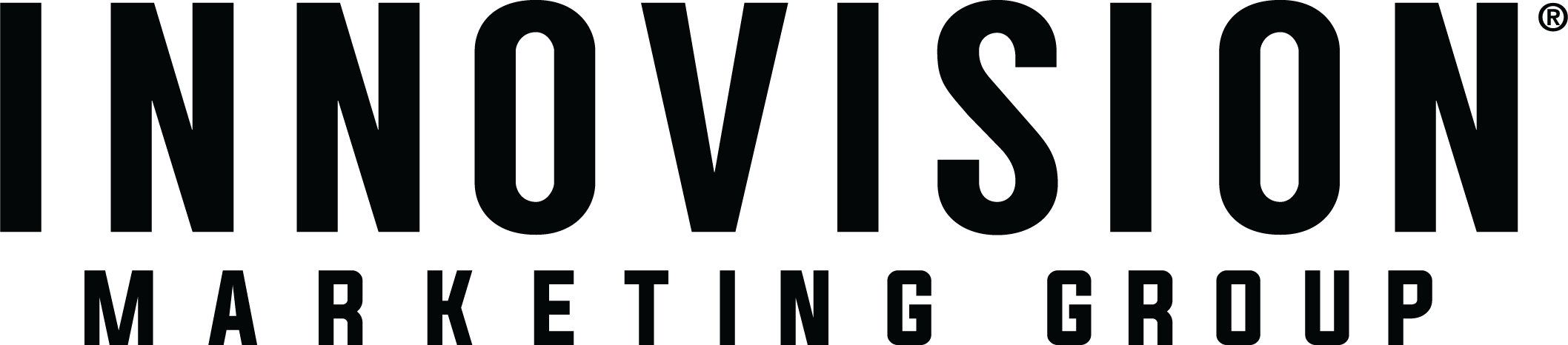 Display placement
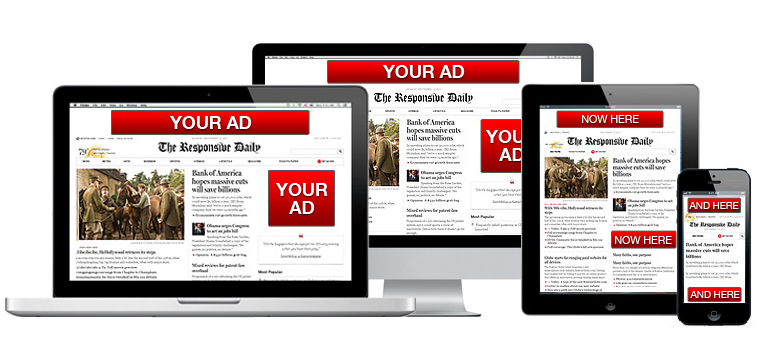 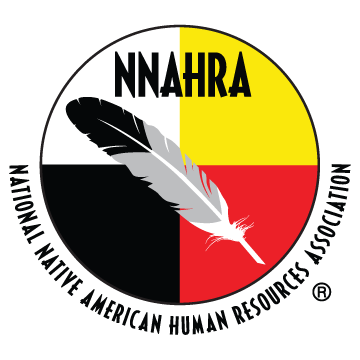 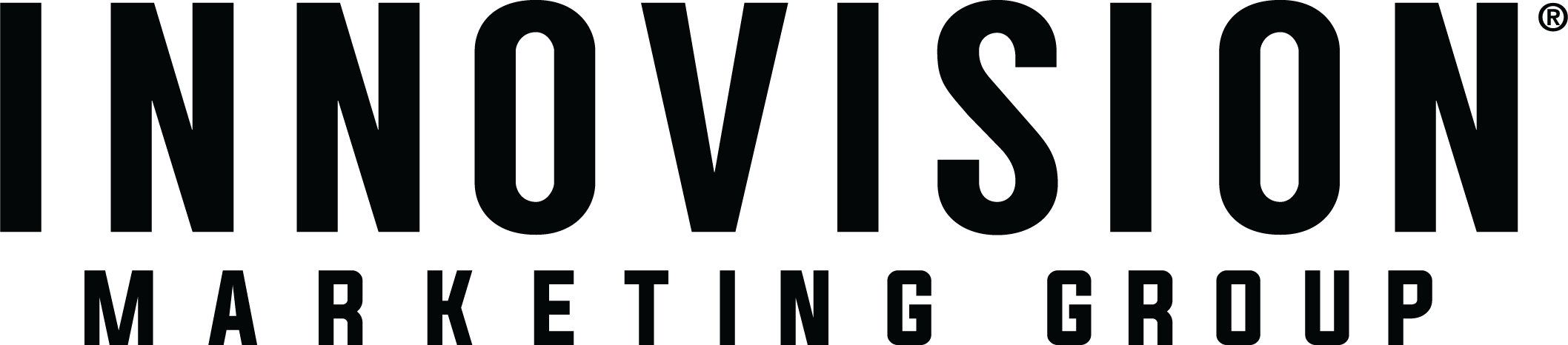 Location targeting
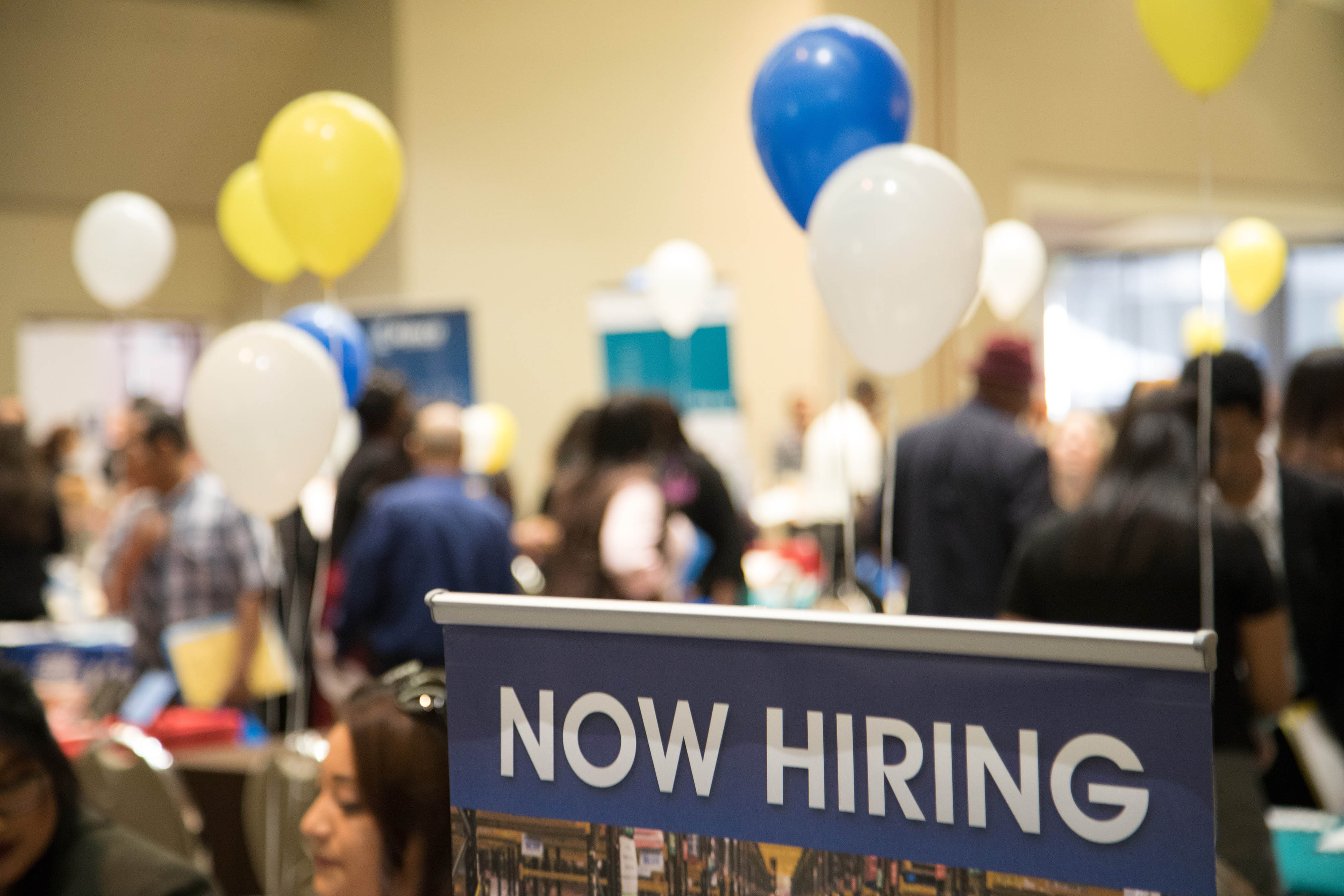 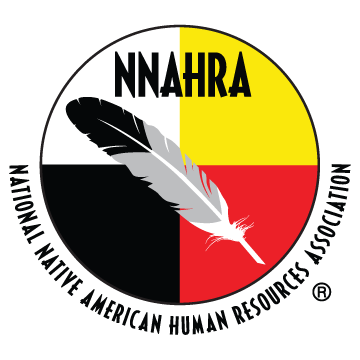 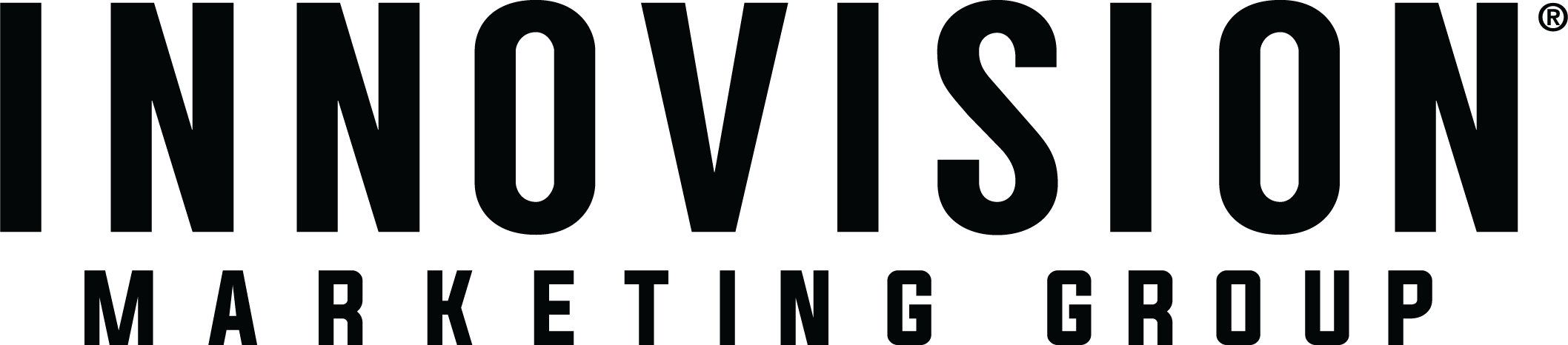 Location targeting:How does it work?
We build an invisible fence around a specific location, or multiple locations

We decide what dates we want to pull mobile devices from – was it a one-day job fair?  Or devices that are going to a specific school?

We gather the devices and build our audience from those devices which can then be served ads to their phone across multiple platforms!

Their device gives us lots of information as well – think demographics, psychographics, household information

Let’s see that info!
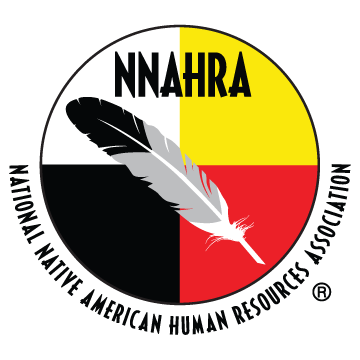 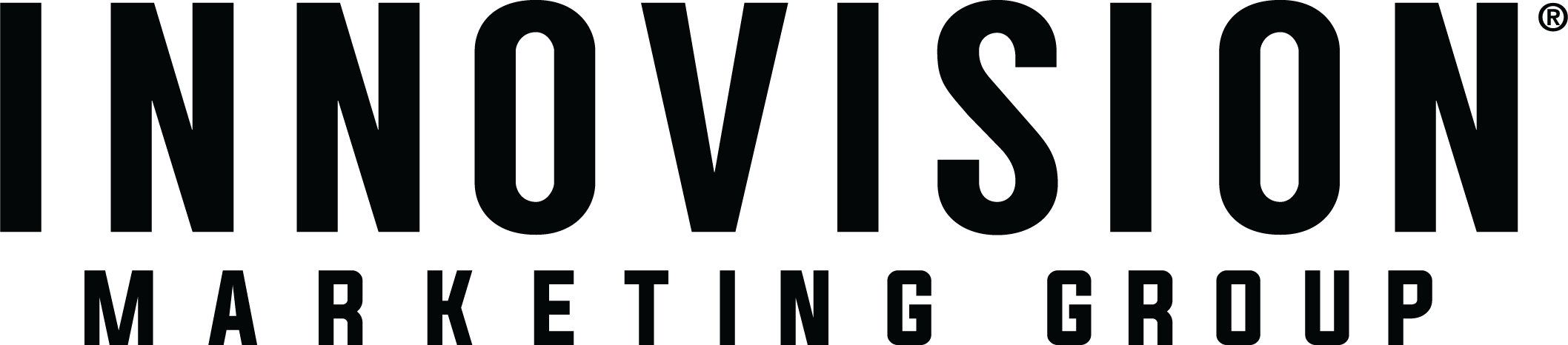 Polygonal targeting and attribution
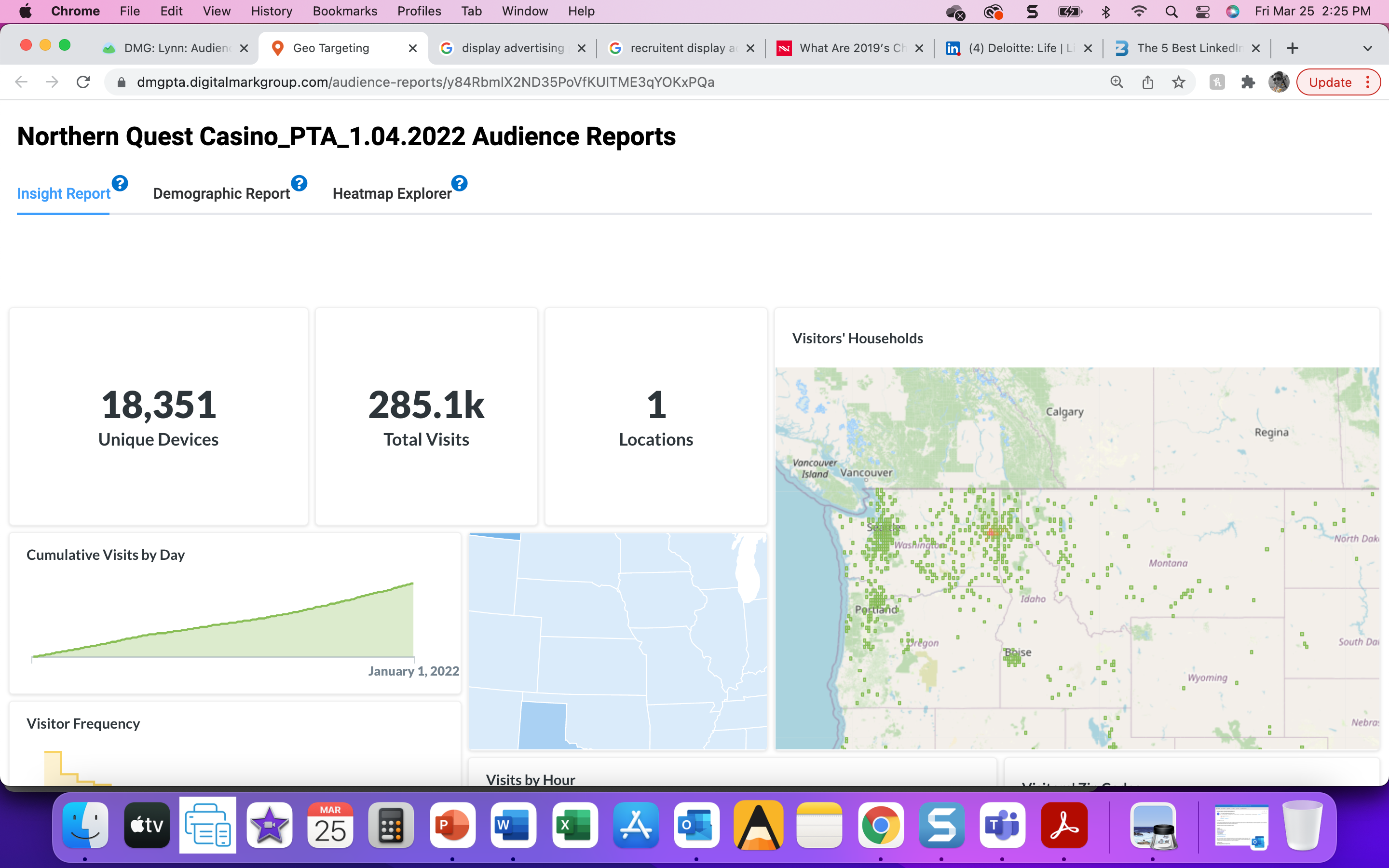 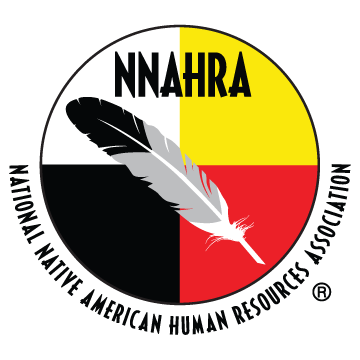 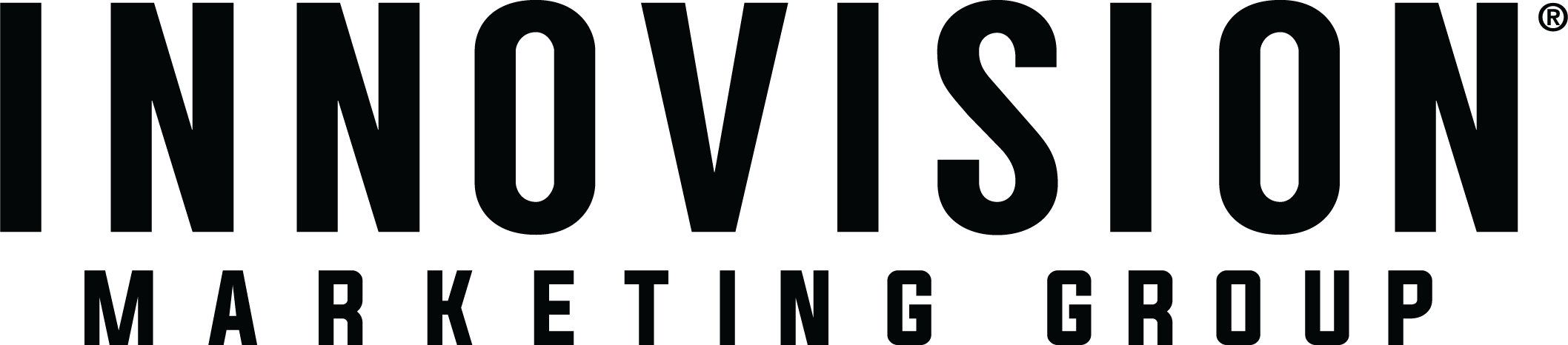 Polygonal targeting and attribution
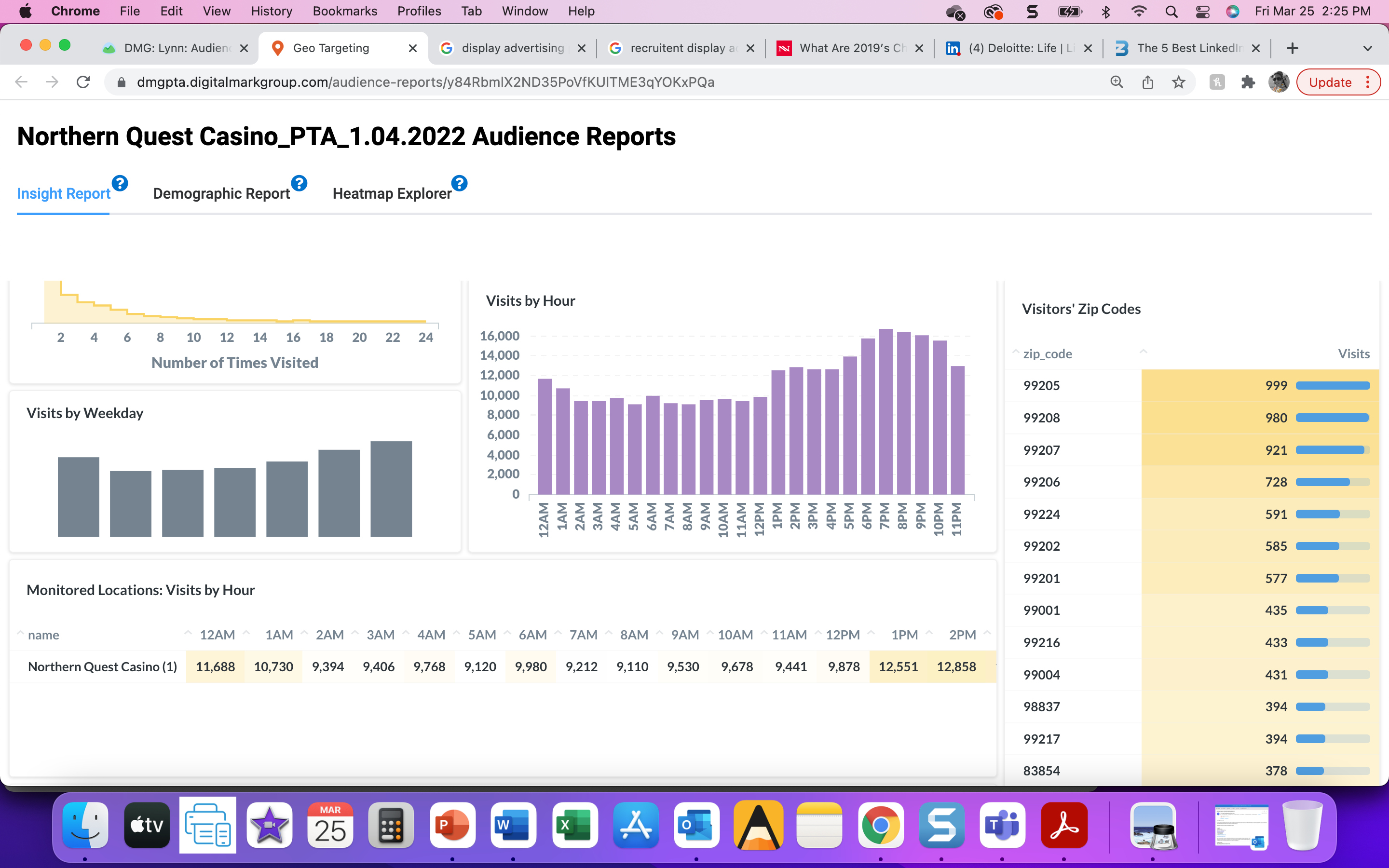 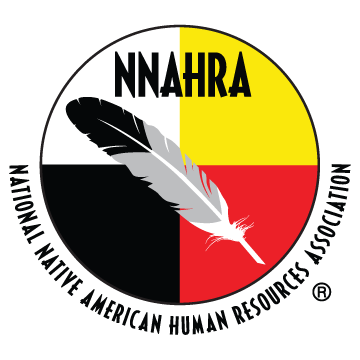 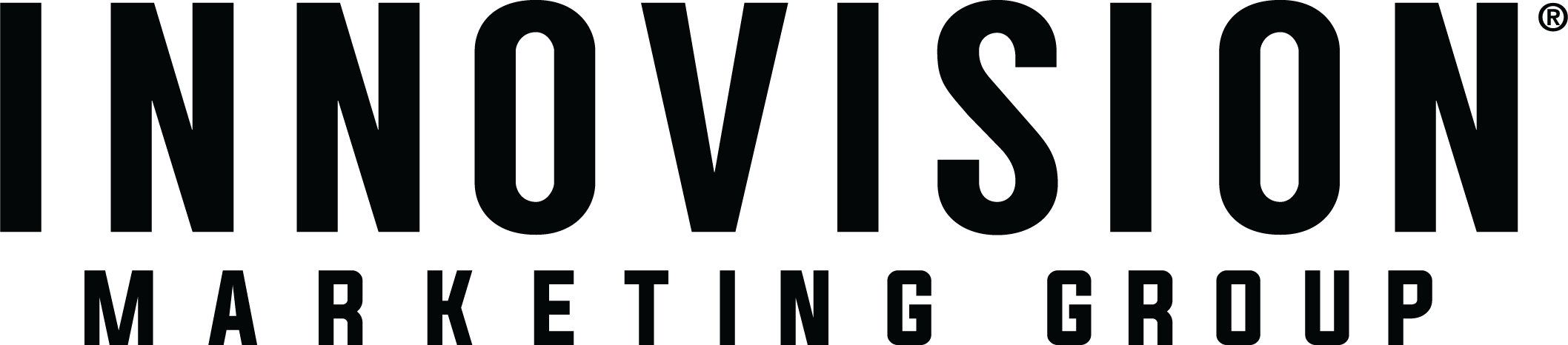 Polygonal targeting and attribution
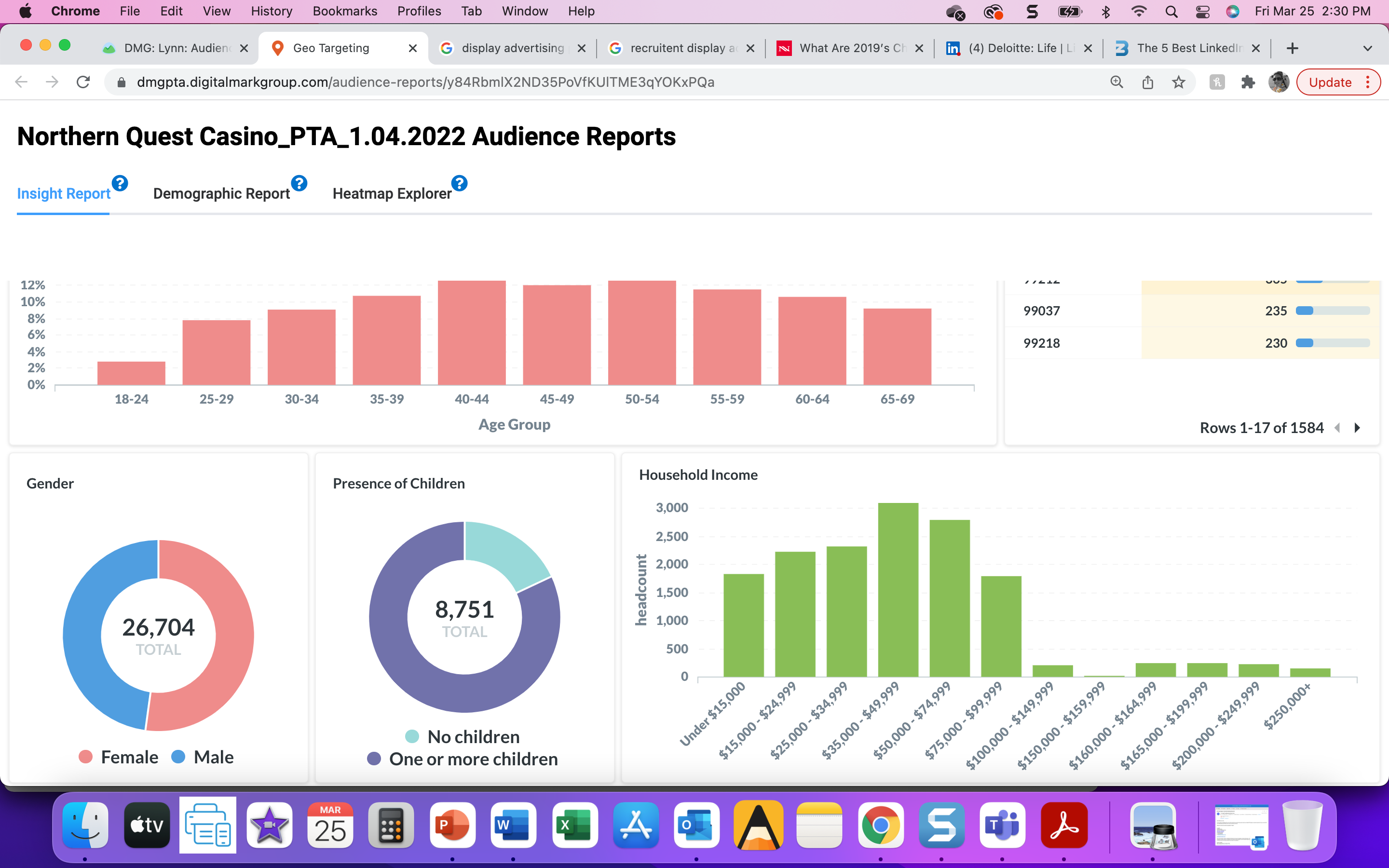 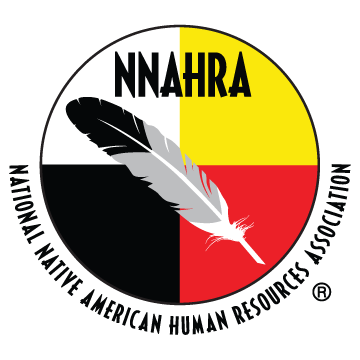 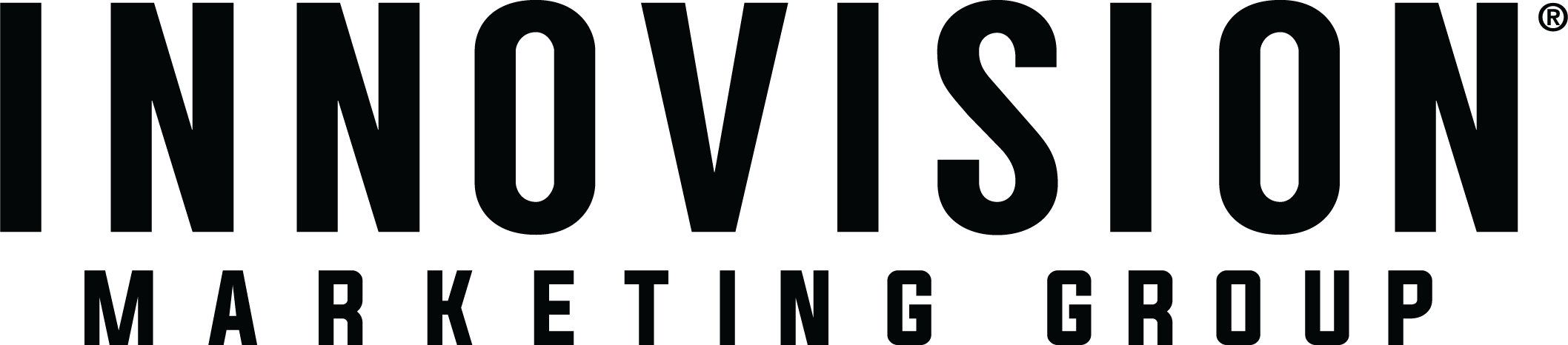 Case study – valley view casino and hotel
Valley View Casino and Hotel needed to drive more applications for all position types including:
	Kitchen
	Janitorial
	Dealers
	Restaurant Staff

VVCH was open to different options to reach their prospects, including running Spanish language advertising
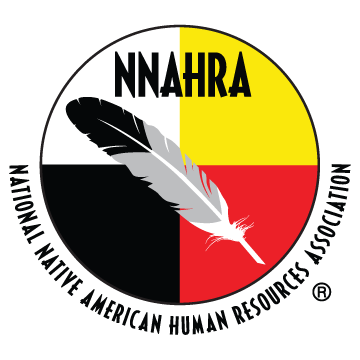 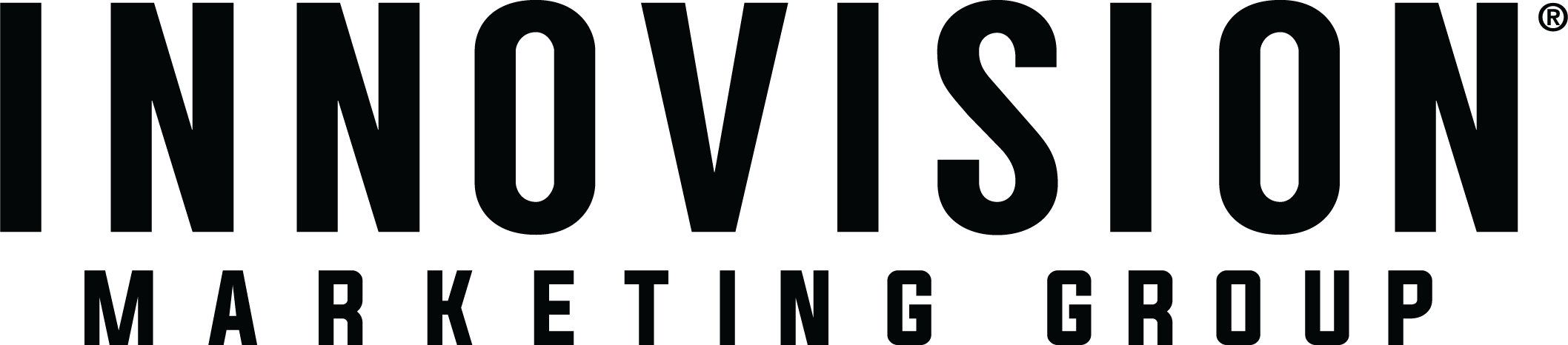 VVCH Strategy
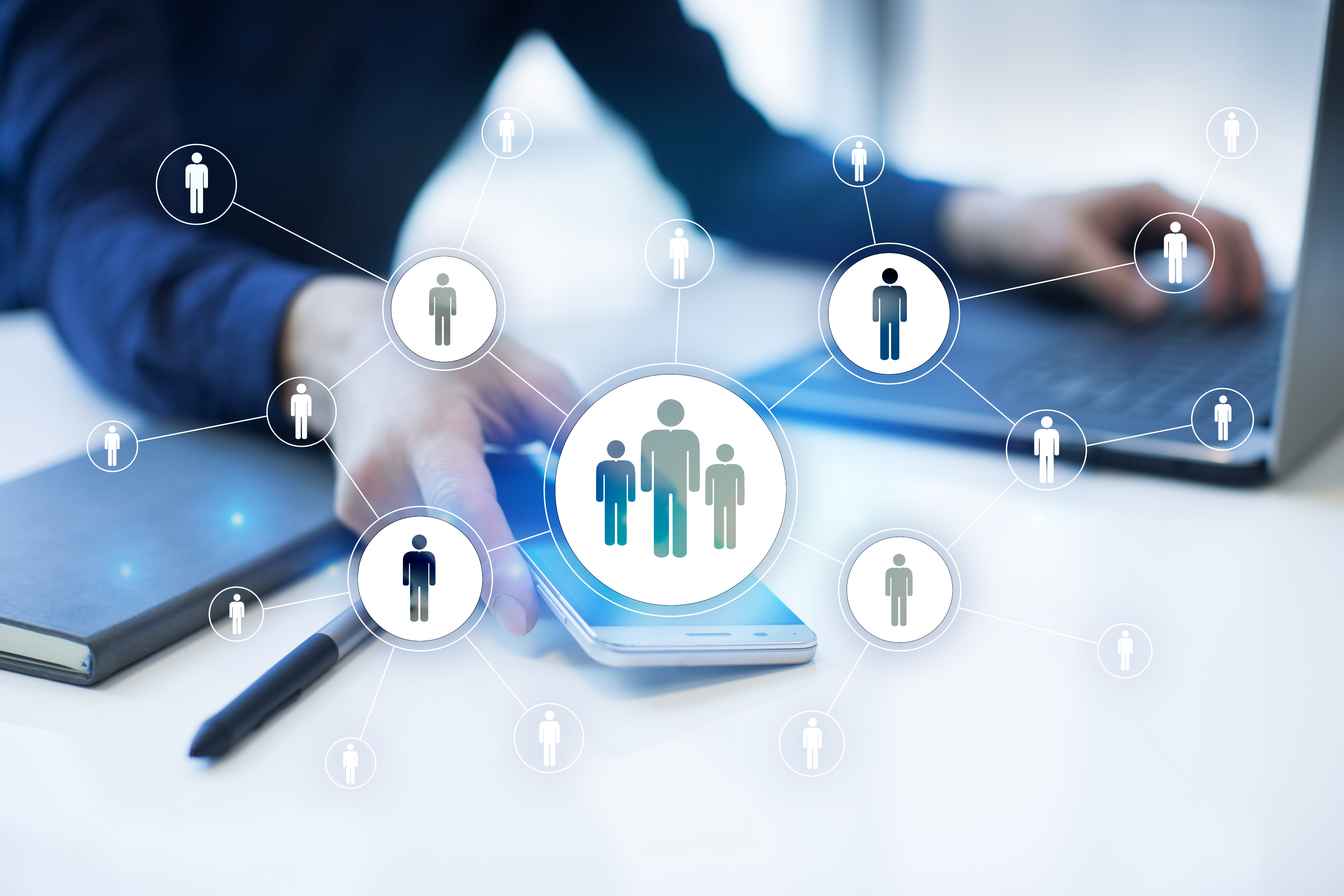 Target specific job titles, keywords, those looking for employment

Target Spanish-language users that are looking for employment

Utilize paid Facebook options for placement to specific targets and job titles
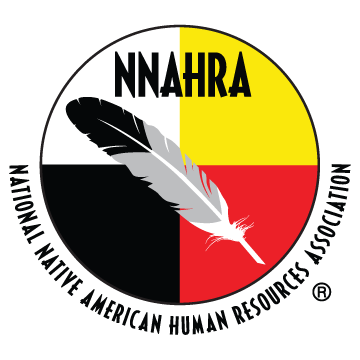 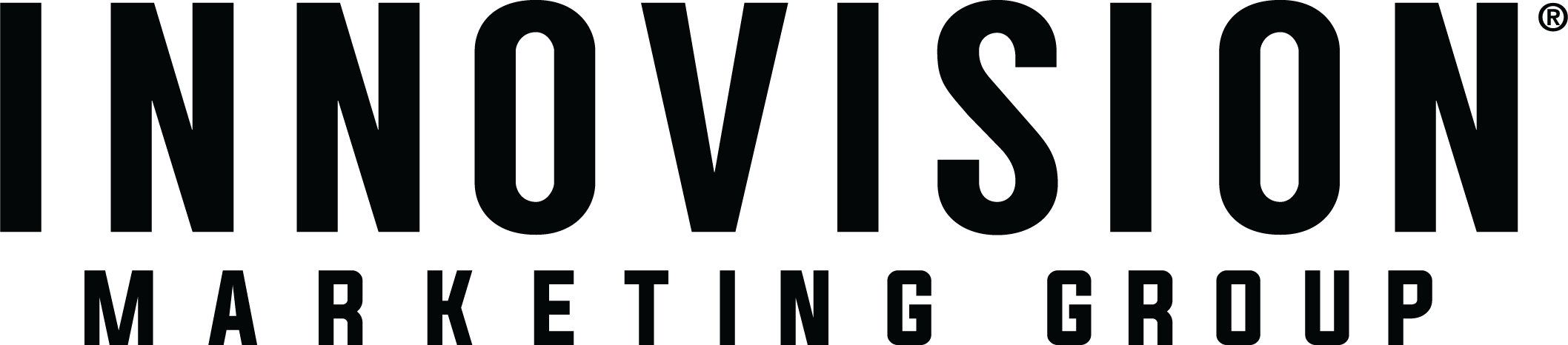 VVCH RESULTS
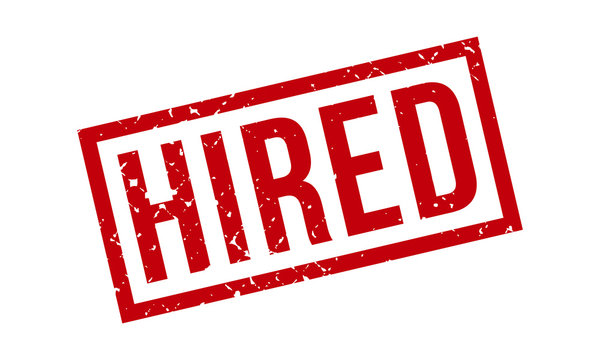 Campaign-Specific Results

Double industry standard click-thru rates
Three times industry standard on social ads
High engagement on social including shares, comments and clicks

Our client saw an increase of 50% Spanish applicants and close to 50% for English applicants!

While other companies were struggling to find workers, VVCH was receiving consistent applications for all levels of jobs.
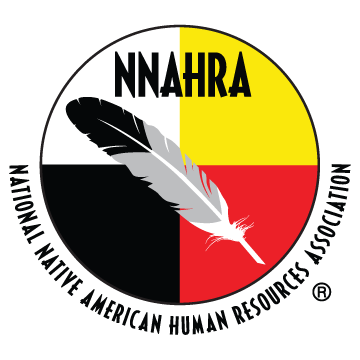 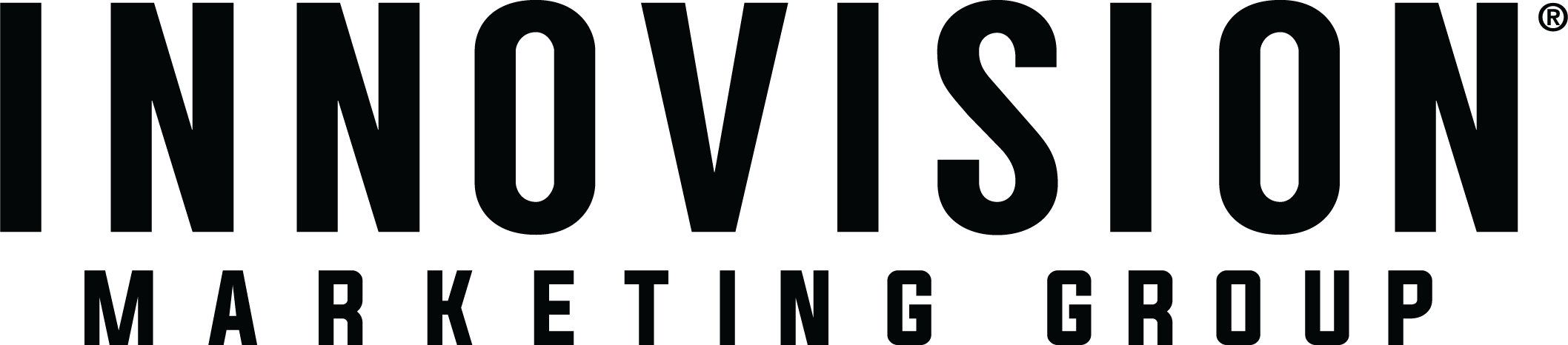 TAKEAWAYS
PLATFORMS
technology
CREative
One platform won’t do it all – be everywhere!
Update and post consistently.
Fill out the “Life” portion on LinkedIn and make sure it has personality!
Location-based targeting allows you to find people based on where they have been up to a year in the past. 
Always look for new options to tell your company’s story!
Drive interest with what sets you apart.
Talk about benefits, employee success and job title openings.
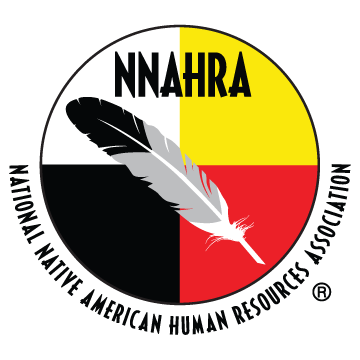 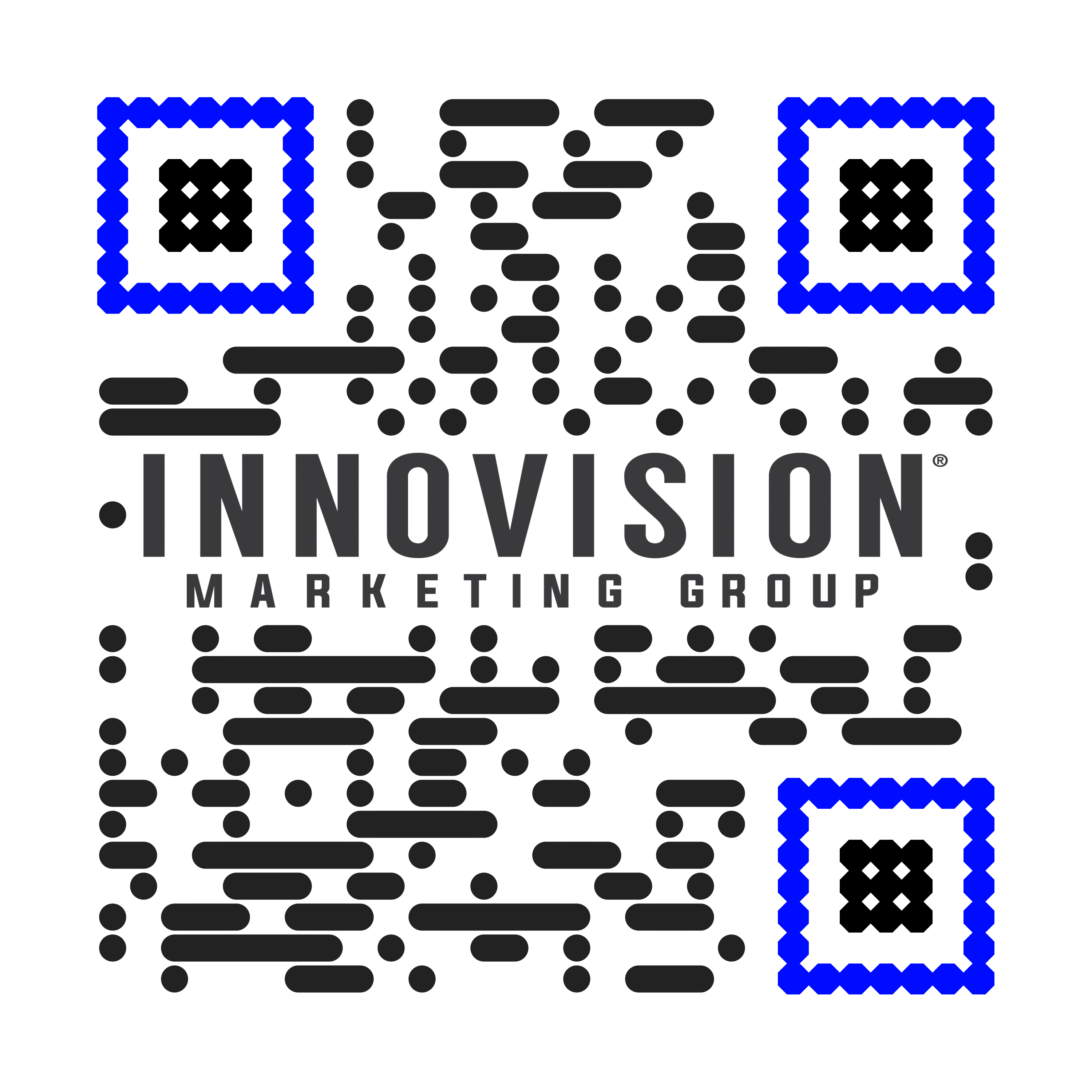 THANK YOU
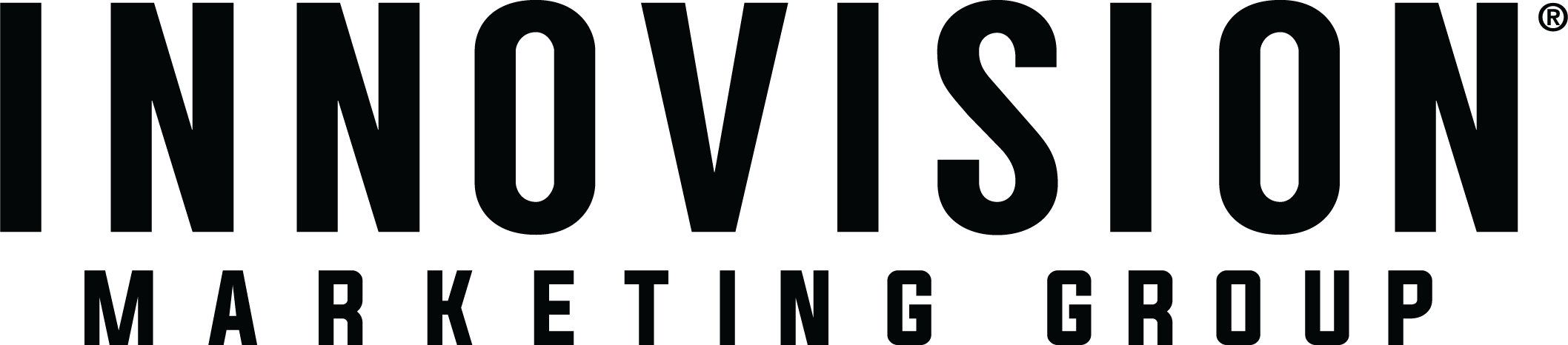 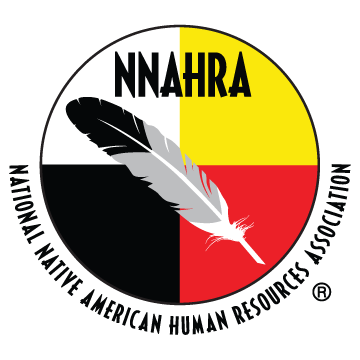 Lynn Maurer
lynnm@teaminnovision.com
TeamInnoVision.com